PROYECTOS DE TRABAJO 
  TRABAJO POR PROYECTOS
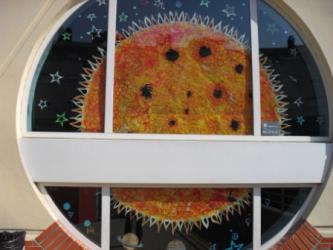 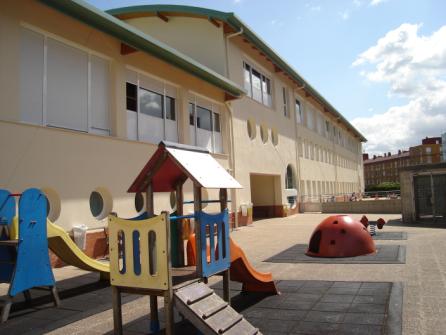 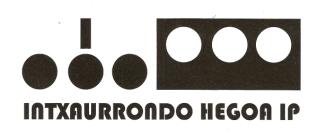 CARACTERÍSTICAS DEL CENTRO
Centro de nueva creación (1999). Este curso celebraremos el décimoquinto aniversario.
 Etapas: Educación Infantil y Educación Primaria
 Estabilidad del claustro???
 Castellano como lengua materna de la mayoría del alumnado (90 %)
 Lengua de instrucción de la escuela: Euskara
“NUESTRA ESCUELA ESTÁ CAMBIANDO”
“También tienen que aprender a aburrirse”…
“EL GUSTO POR APRENDER”
Joan Domènech Francesch   
Escuela Fructuós Gelabert (Barcelona)
“EL PLACER DE APRENDER
EL VALOR DE LA ESCUELA”
Carme Alemany Miralpeix
Escuela El Roure Gros. Santa Eulàlia de Riuprimer (Barcelona)
Revista Aula 223-224  /  Julio-Agosto 2013
Joan Domènech Francesch
Las tres cosas que he aprendido:
“El cambio se produce en el aula: es posible cambiar la escuela”
“Tenemos que redefinir nuestro hacer cotidiano”
“También tiene que cambiar la administración”
Gusto, placer  por aprender
Esfuerzo
Pasión por el propio aprendizaje
La VOLUNTAD es uno de los factores que condicionan el aprendizaje
Posicionamiento activo ante el aprendizaje
Confianza en las propias capacidades
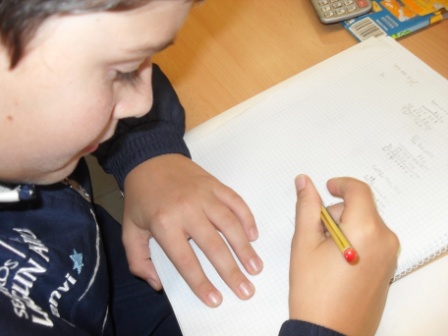 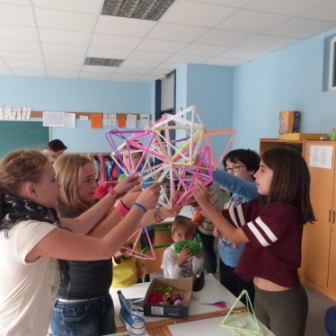 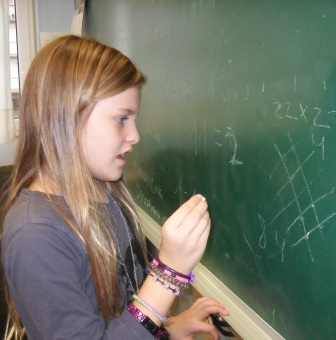 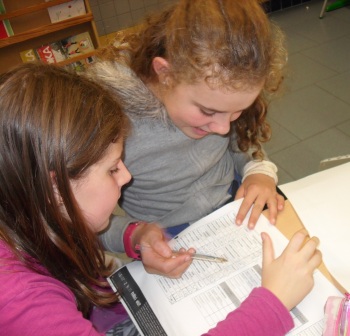 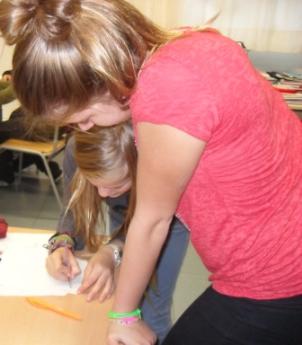 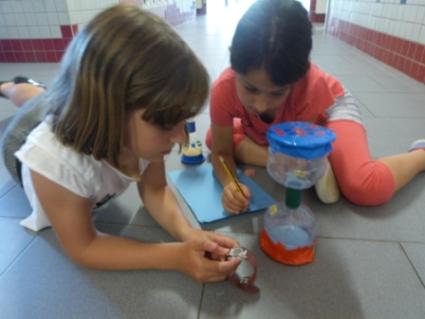 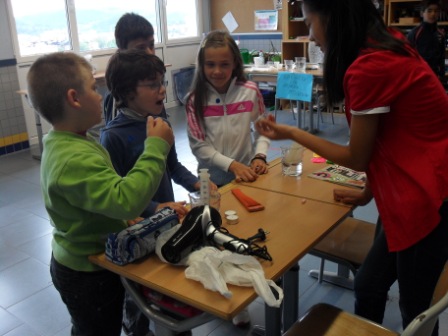 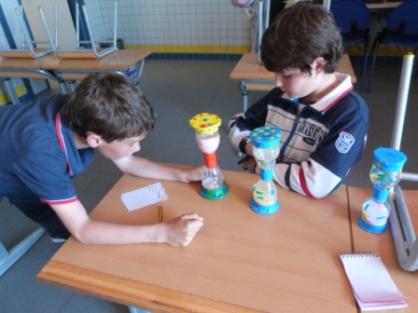 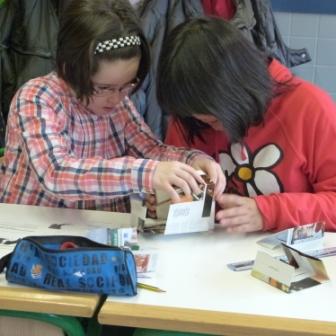 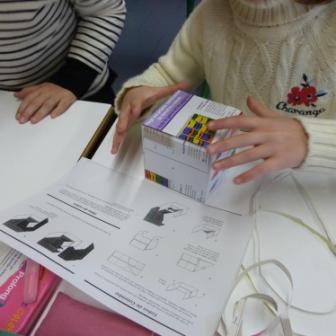 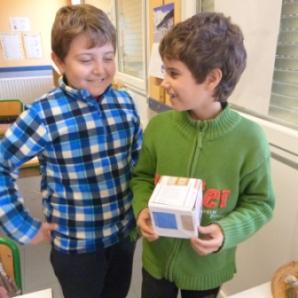 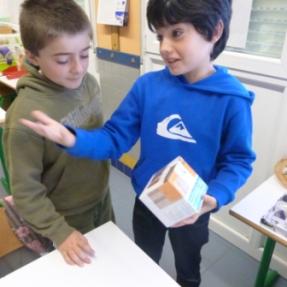 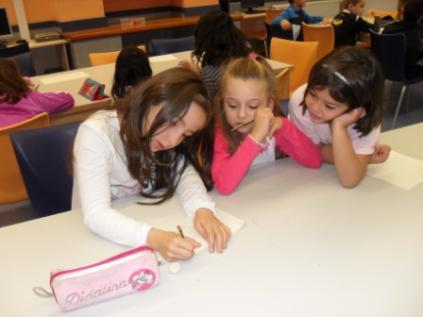 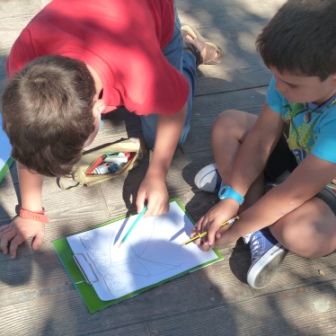 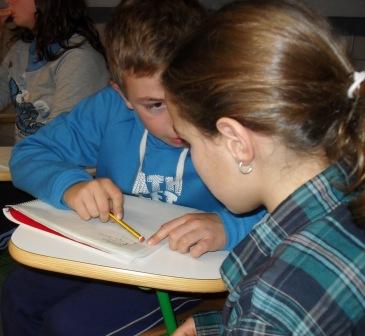 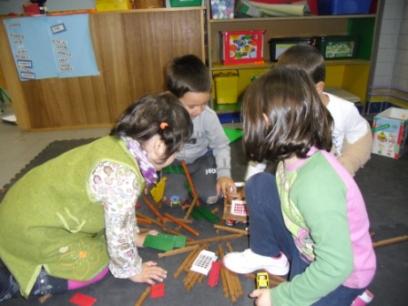 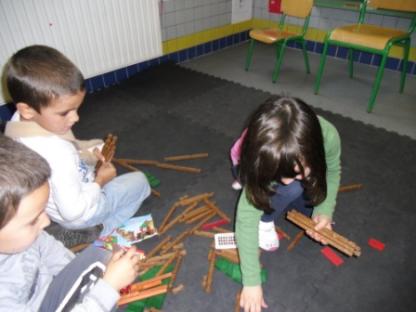 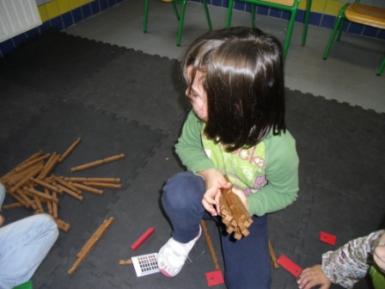 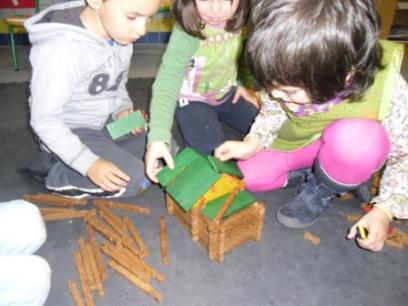 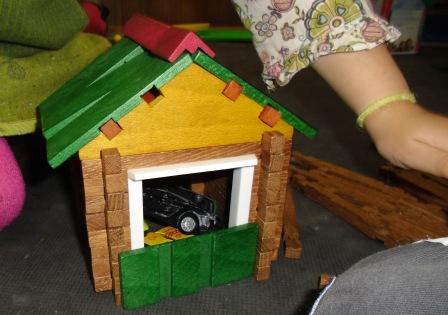 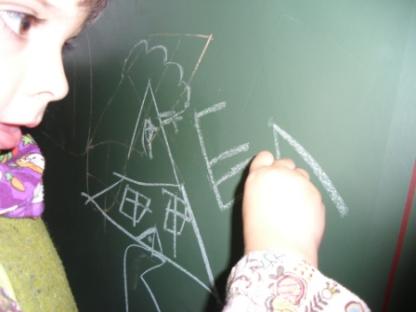 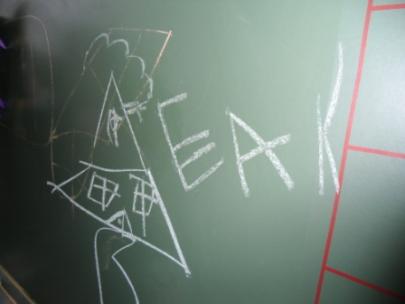 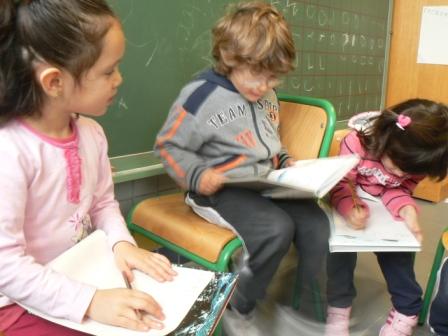 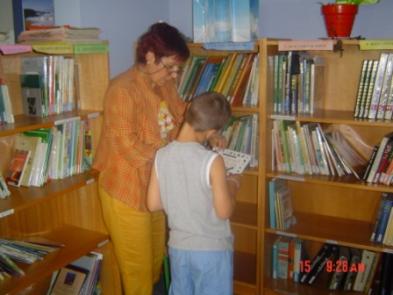 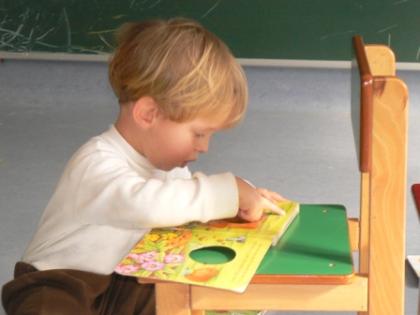 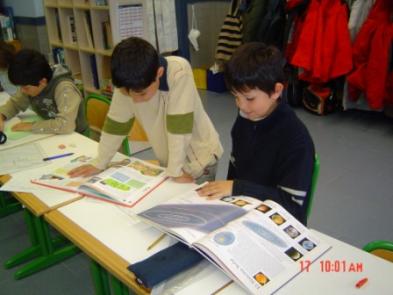 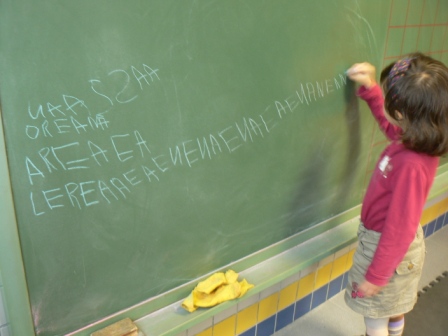 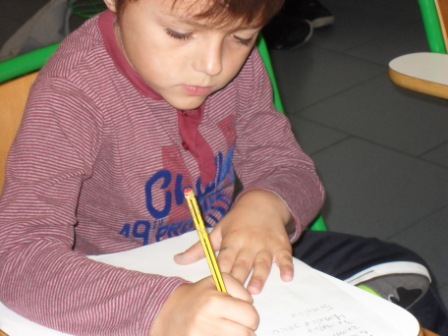 Perrenoud: 
Derecho a APRENDER SÓLO AQUELLO QUE TIENE SENTIDO
ACTIVAR LAS GANAS DE SABER debería ser la FINALIDAD del trabajo que se desarrolla en un centro educativo.
ESTIMULAR EL GUSTO POR APRENDER conduce a la necesidad de pensar que hay que gestionar de una manera diferente el currículo.
Por lo tanto, CUANDO HABLAMOS DE TRABAJO POR PROYECTOS O PROYECTOS DE TRABAJO…
hablamos de algo más que de una metodología de trabajo en el aula.
Es un proceso en el que se establecen vínculos emocionales entre lo que se aprende y los conocimientos de nuestros alumnos y alumnas y los contextos en los que viven. Estos vínculos emocionales son los que activan las GANAS DE SABER.
No podemos reclamar al alumno ni esfuerzo ni pasión por el aprendizaje si esto no es vivido con la misma intensidad y fuerza por el maestro. Si no manifestamos pasión, esfuerzo por el gusto de enseñar, tampoco lo contagiaremos a los alumnos.
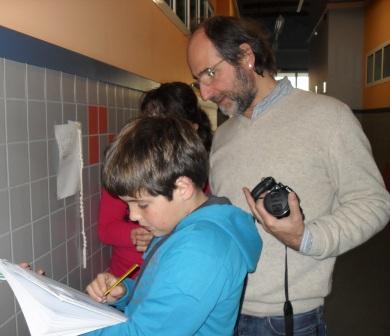 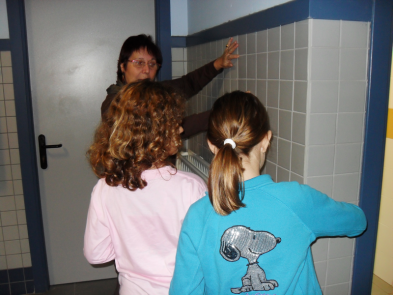 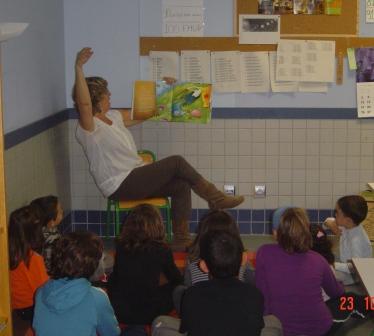 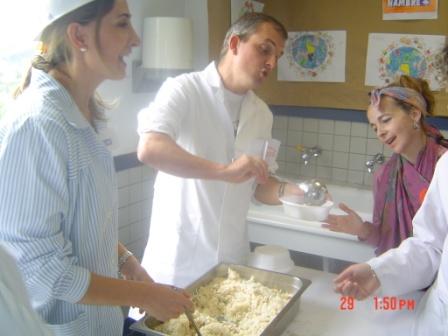 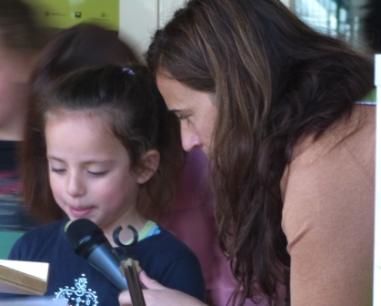 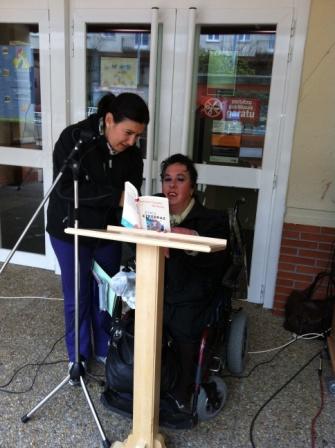 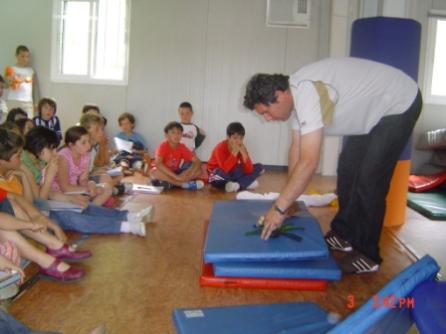 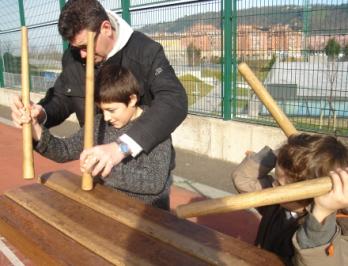 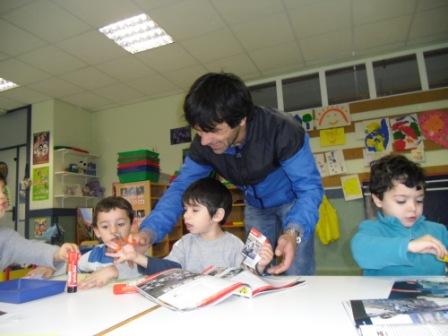 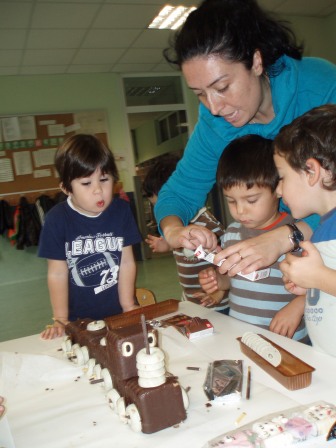 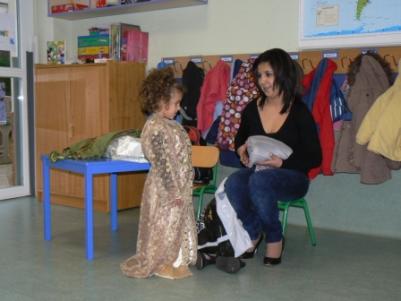 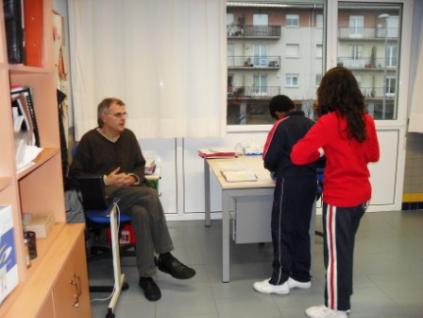 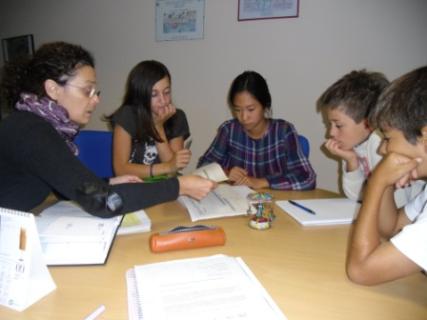 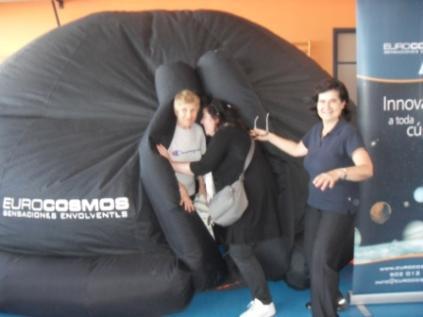 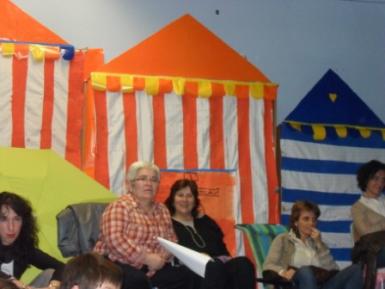 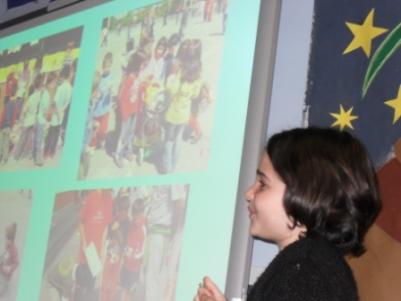 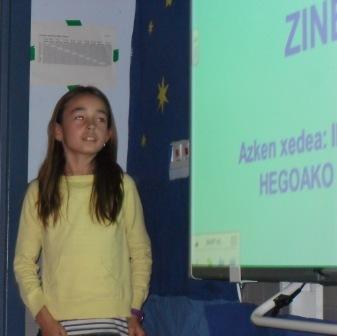 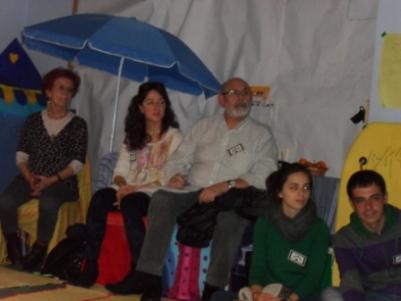 Es necesaria la colaboración de todos los miembros de la comunidad educativa
EJES FUNDAMENTALES DE NUESTRO PROYECTO EDUCATIVO
Concepción constructivista del aprendizaje
Aprendizaje en interacción y en situaciones significativas
Enfoque comunicativo y vehicular del lenguaje:
           La lengua como instrumento para “hacer cosas”
Tratamiento integrado de las lenguas
                         Globalización de las áreas de aprendizaje
Tipo de conocimientos que necesitamos:

 Psicológico: características del sujeto que aprende y proceso de aprendizaje.

 Epistemológico: objeto de conocimiento.

 Didáctico: organización del objeto de conocimiento para que sea enseñado y aprendido, teniendo en cuenta al sujeto que aprende y lo que que queremos que aprenda.
¿A QUIÉN ENSEÑO?: Sujeto que aprende
A alguien que busca sentido
A alguien que siempre sabe algo
A alguien que construye hipótesis sobre los fenómenos
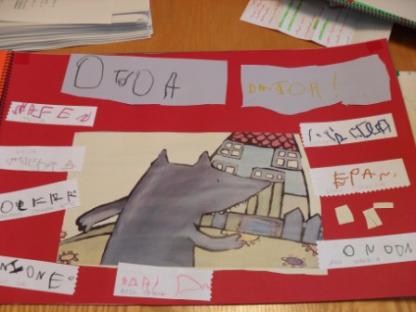 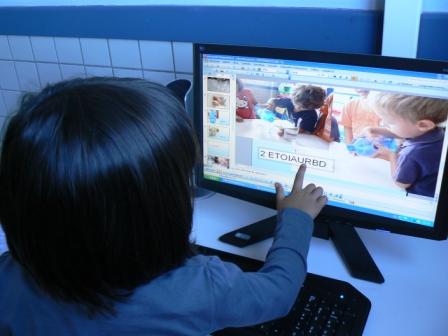 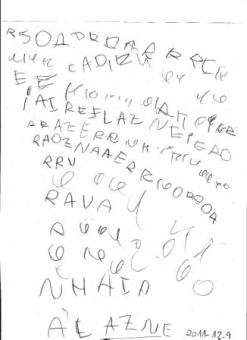 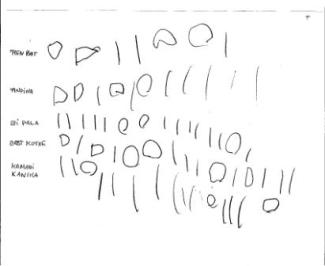 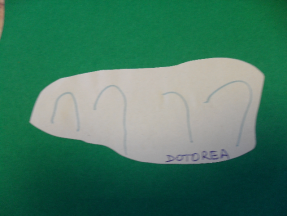 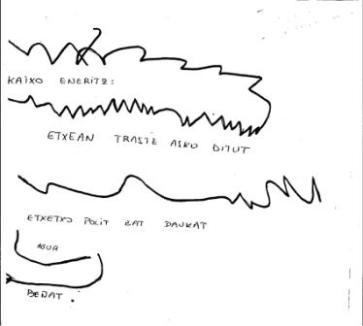 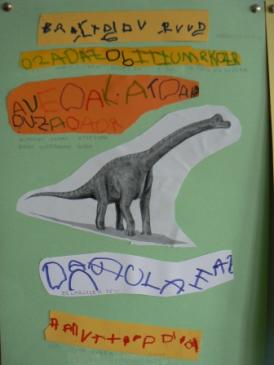 Plastilinazko pinguinoa.ppt
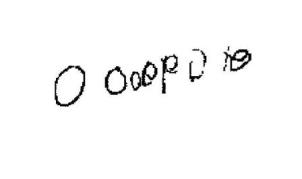 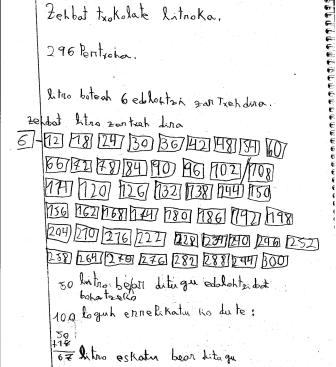 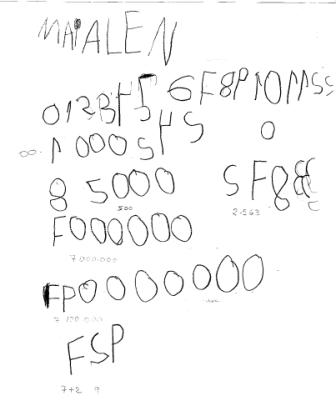 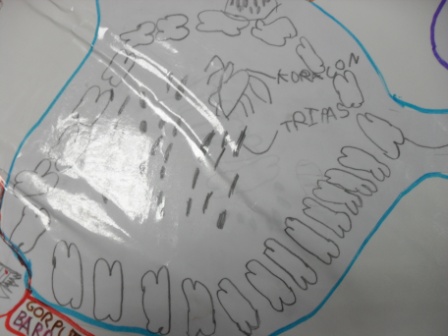 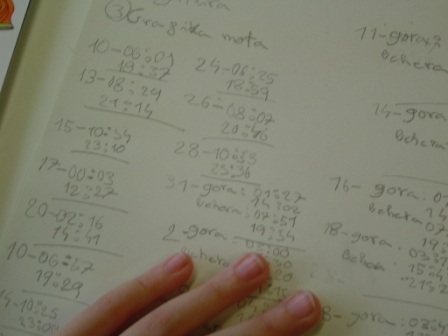 A alguien que aprende construyendo
                        A alguien que aprende con otros
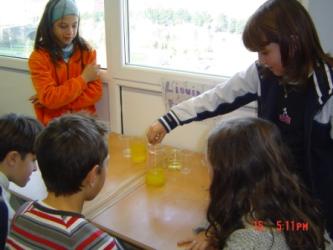 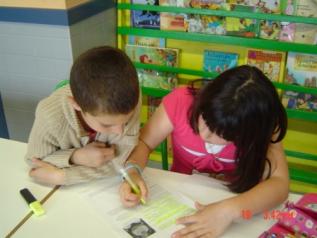 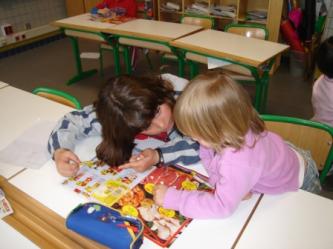 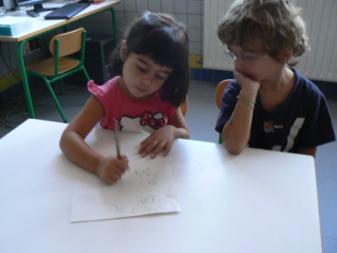 ..\..\..\Movie Maker\Gu irakasle.wmv
A alguien que APRENDE ENSEÑANDO
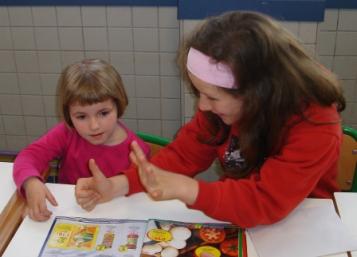 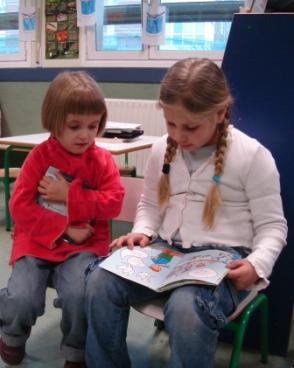 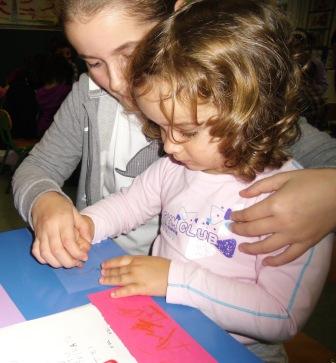 Actividades de tutorización
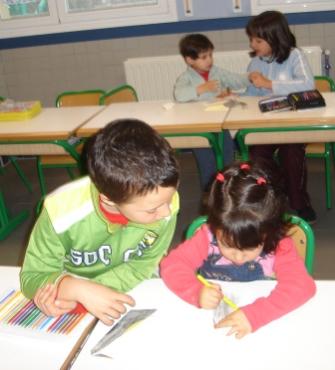 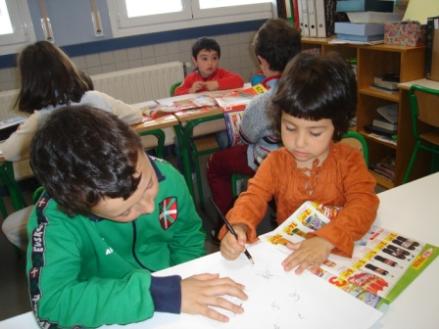 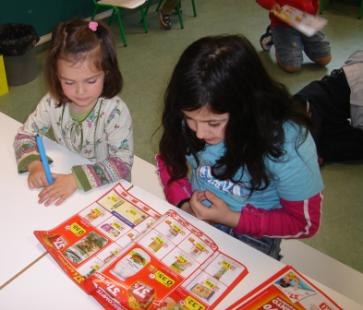 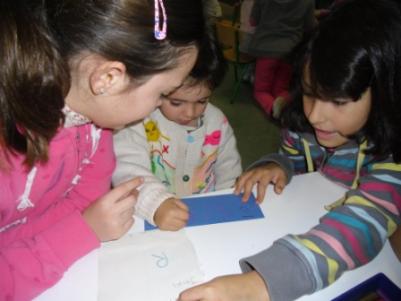 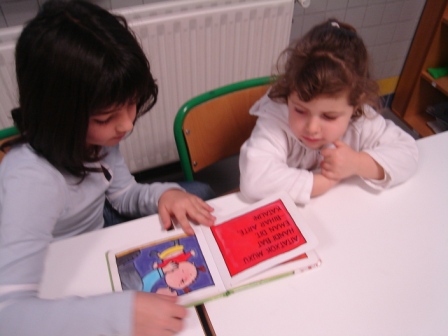 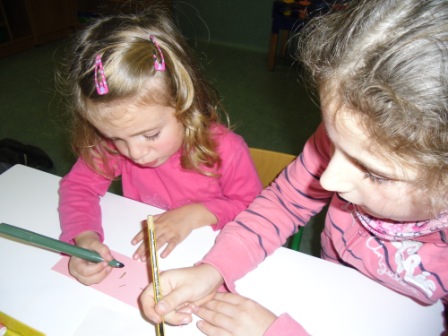 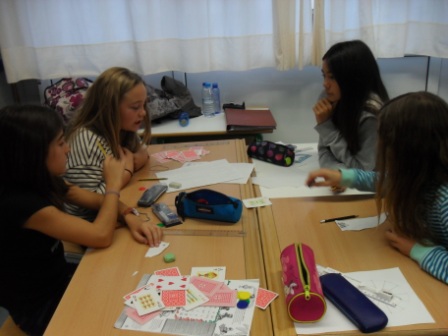 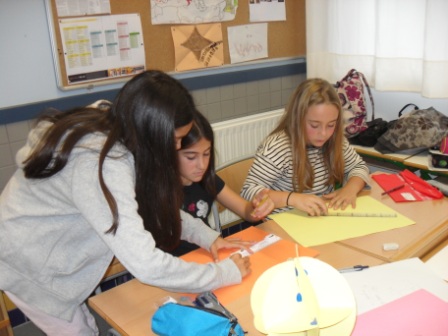 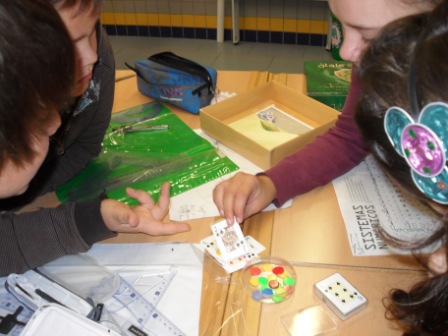 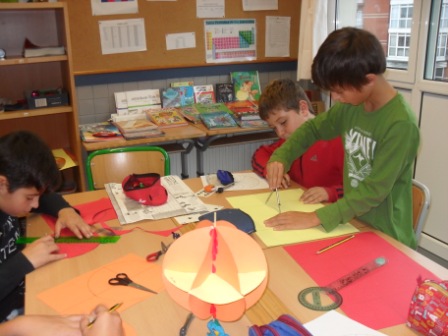 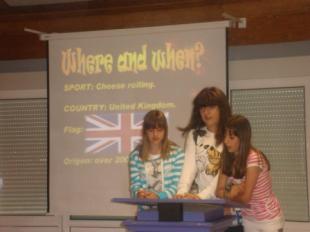 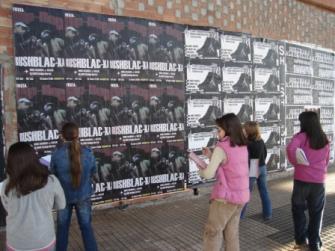 ¿QUÉ ENSEÑO? 
Los objetos de conocimiento en toda su complejidad
Realizando actividades con sentido y funcionalidad.
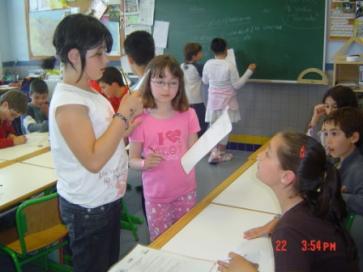 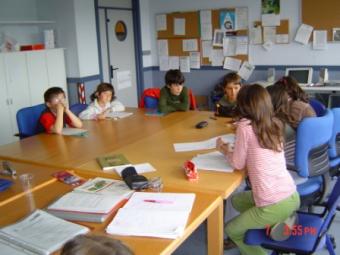 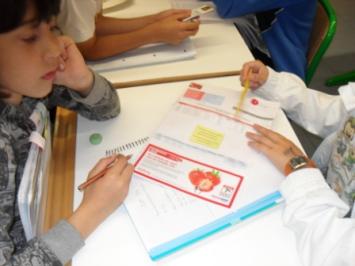 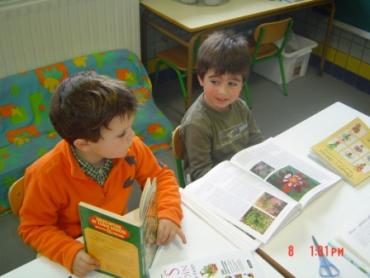 ¿CÓMO Y CON QUÉ ENSEÑO?: Didáctica
Utilizando textos y materiales reales de uso social
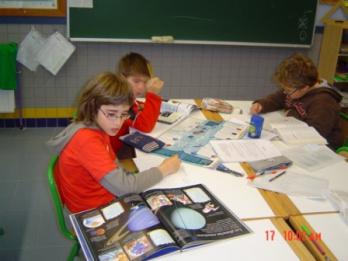 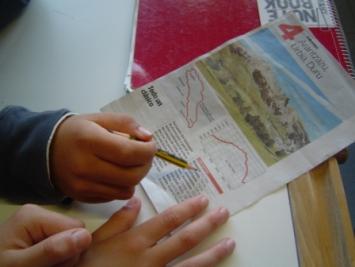 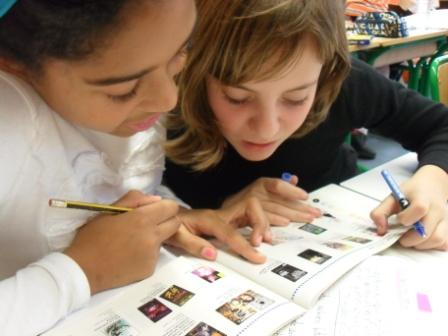 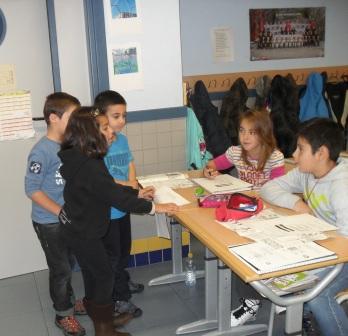 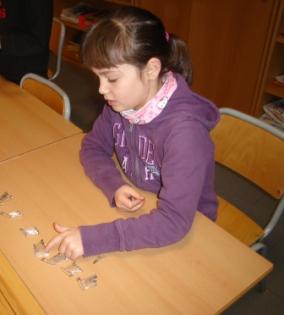 Aprovechando todas las situaciones…
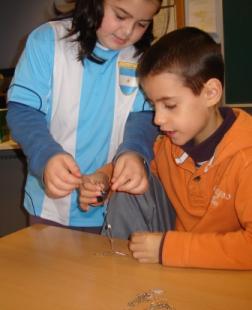 No haciendo nosotros lo que pueden hacer ellos
LA ORGANIZACIÓN DEL CURRÍCULUM
PROYECTOS DE TRABAJO
SECUENCIAS DIDÁCTICAS
Desarrollo de las Competencias Básicas
UN PLANTEAMIENTO ASÍ SUPONE:
Participación de toda la comunidad educativa.
 Planificación coordinada.
 Una misma metodología que tenga en cuenta todos los ámbitos/áreas y etapas.
FORMACIÓN    
                          ¿COORDINACIÓN?
Paciencia / Saber callar y esperar / No adelantarse
 Espontaneidad / Saber aprovechar situaciones y “momentos” / Flexibilidad
 Capacidad de relación de múltiples aspectos
 No tener miedo
Sentido del humor
PRODUCE:
 Entusiasmo
 Emoción
 Satisfacción
SE CREA otro vínculo diferente con los niños/as, las familias y los compañeros/as
ASPECTOS QUE HAY QUE TENER EN CUENTA:
Elección del tema: Crear intereses
Punto de partida: ¿Qué se quiere aprender? ¿Qué se quiere hacer?
Tratamiento de la información: TEXTOS
Planifificación: Alumn@s  / docentes
Ámbitos y áreas curriculares
FLEXIBILIDAD
Última acción, producción, finalidad,  del proyecto
ÚLTIMA ACCIÓN, PRODUCCIÓN, FINALIDAD…
AZKEN XEDEA
Saber más sobre algo
Conferencia sobre el tema
 Informe escrito
 Vídeo, PPT, Movie Maker
 Blog
 Exposición
 Actuación: teatro, canto, baile, recital de poesía
 Maqueta
 Álbum de fotos
 Semana de las Ciencias
Organización de talleres, juegos, deportes… para los demás.
 Mercado de segunda mano
 Elección del logotipo de Agenda 21
OTSOA-5 urte 09-10.pps
Salida de un día o albergue
 Degustación de “pintxos”, comida
 Festival de Cine
TIPOS DE PROYECTOS
Teniendo en cuenta las áreas implicadas
Sólo una: Cuentos sobre lobos (euskara, 3 años), colección de versiones de Caperucita Roja (5º y 6º, lengua castellana), recital de poesía (euskara y castellano).
“Desde los balcones de San Sebastián nos asomamos al mundo” (matemáticas).
Varias áreas: Conocimiento del Medio, Euskara, Castellano, Matemáticas, Plástica…
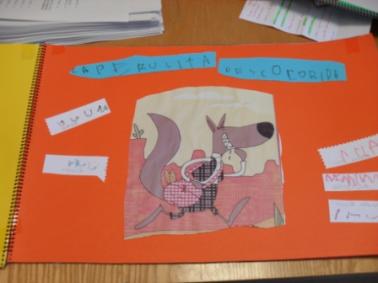 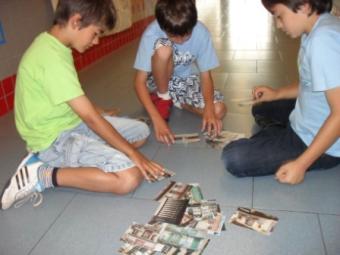 Teniendo en cuenta el TEMA
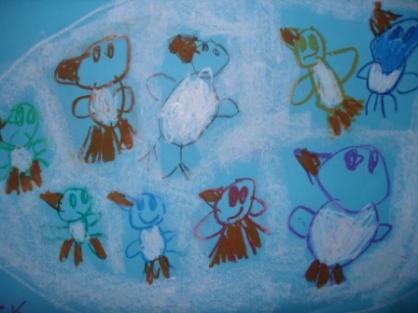 Muy amplio: Las aves, los árboles de Intxaurrondo, los zapatos, Egipto…
Más concreto: El hipopótamo,  construcción de una pirámide, “Mi habitación”…
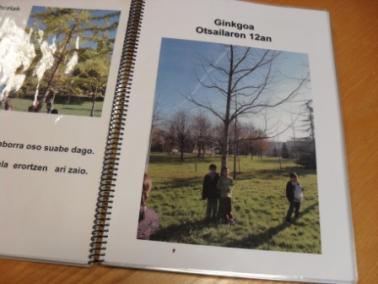 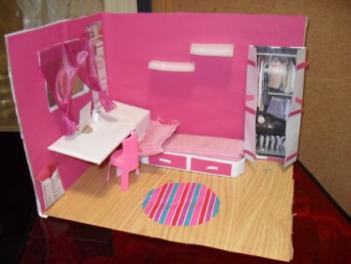 Teniendo en cuenta la duración
Todo el curso: Tutorización, correspondencia, “Soberanía alimentaria”, huerto escolar
 Un trimestre: Ecosistemas, Edad Media…
 Muy largo: El agua 
 Muy corto: La nieve, Duna y sus crías
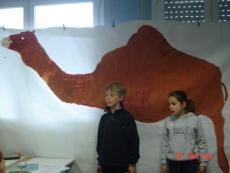 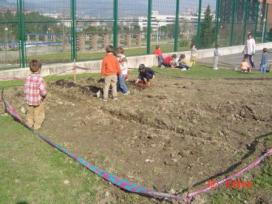 ¿Cuándo termina?
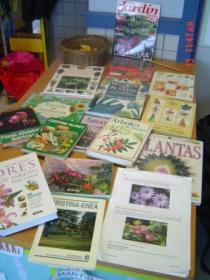 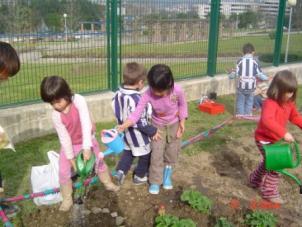 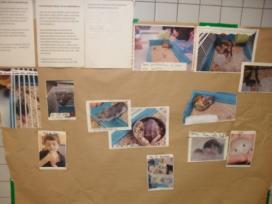 PROYECTOS QUE INVOLUCRAN A TODA LA ESCUELA
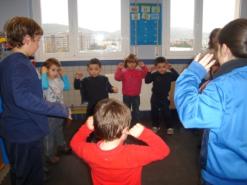 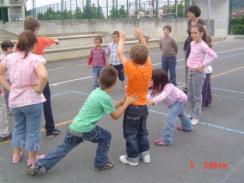 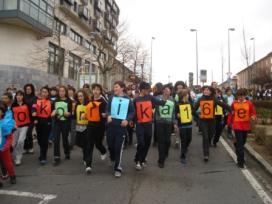 Gai Kulturala
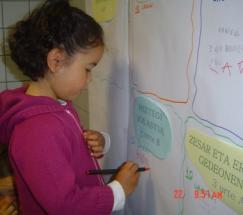 KORRIKA
Euskal Jolasak
Liburuaren eguna
..\..\..\Movie Maker\Munduko kirolak 09-09.wmv
Euskararen    EGUNA/ASTEA
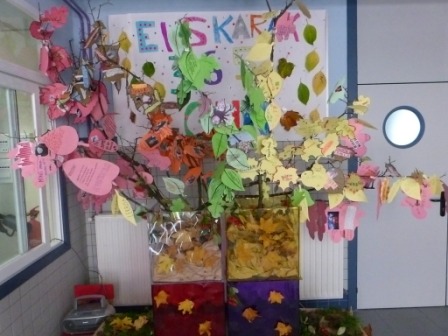 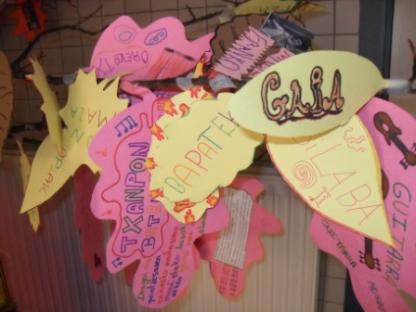 Intxaurrondo Hegoako 
GAI KULTURALA
Proceso de elección del tema
Texto argumentativo
Texto expositivo
Recursos diferentes para realizar la defensa: texto publicitario
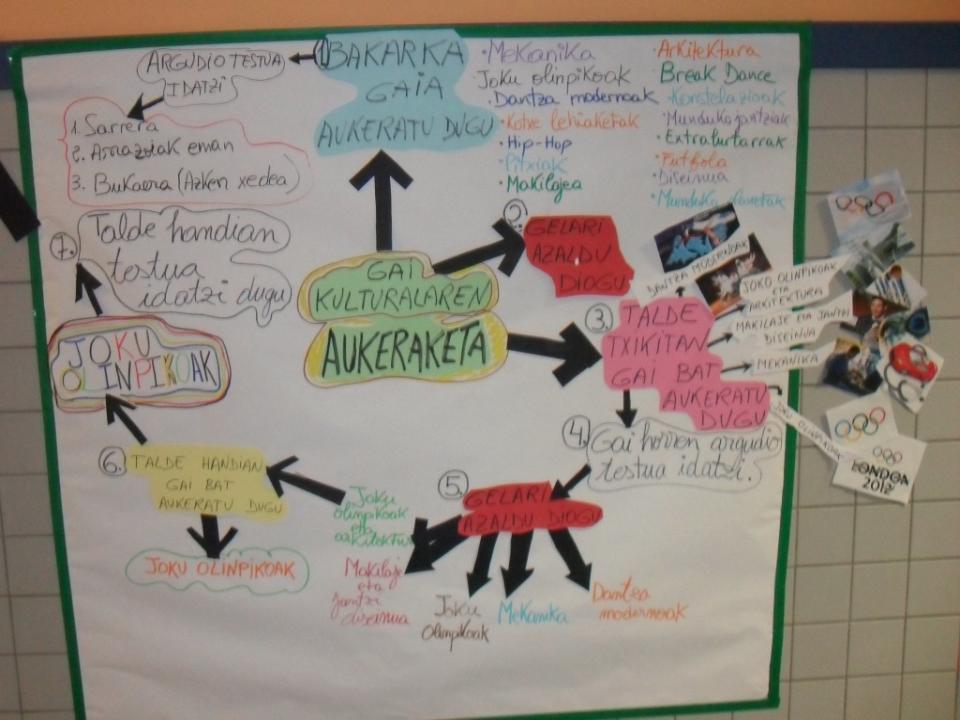 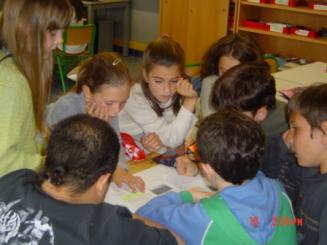 En todas las clases se elige un tema
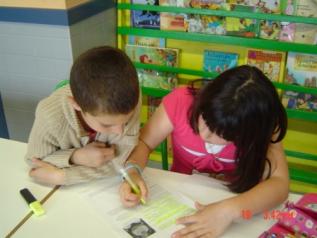 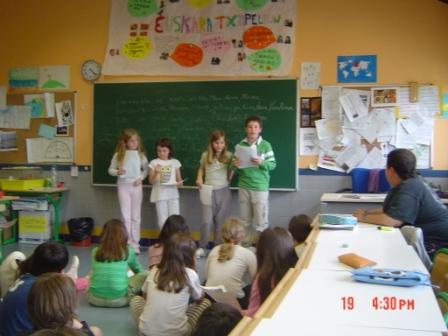 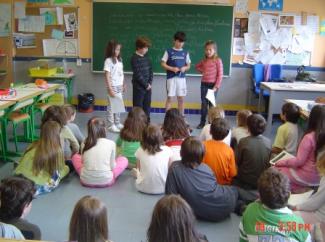 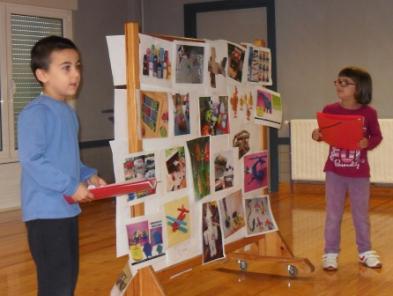 Los delegados de clase “defienden” el tema.
Utilizan diferentes recursos
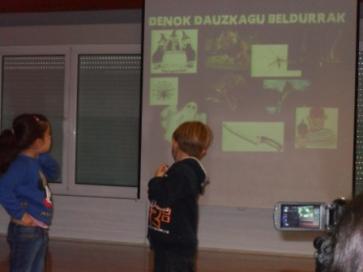 Los juguetes
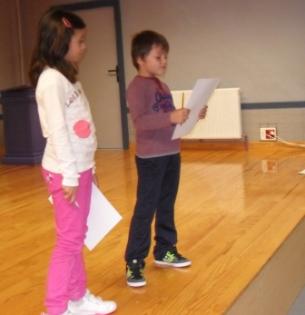 Los animales
El miedo
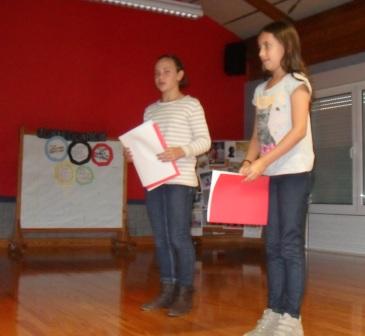 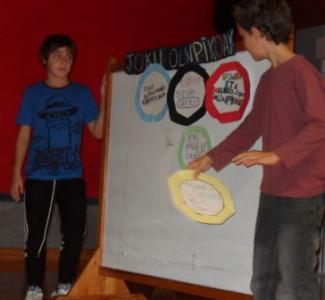 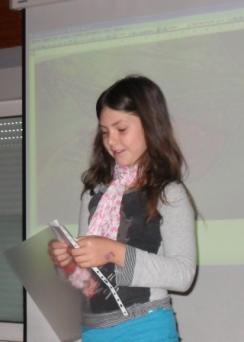 Los juegos olímpicos
Edificios del mundo
El incendio y destrucción de San Sebastián
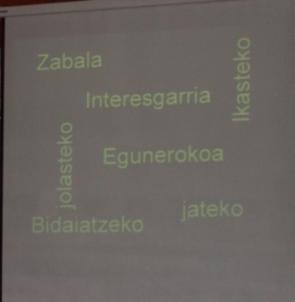 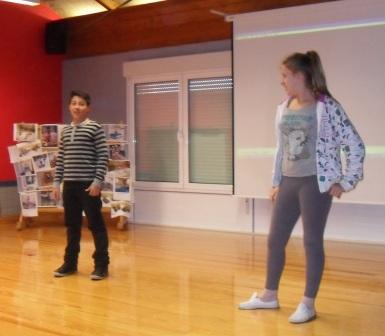 Tecnología
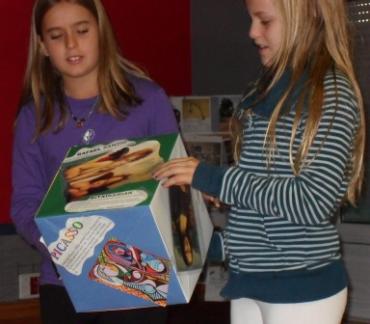 Viajando por el mundo
Pintores
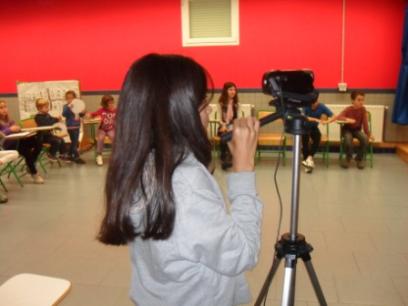 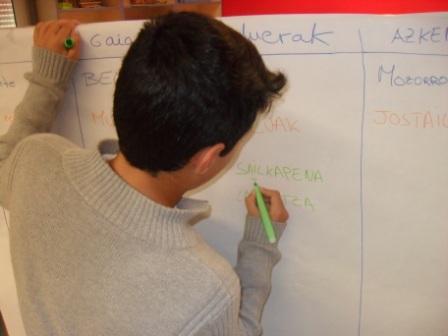 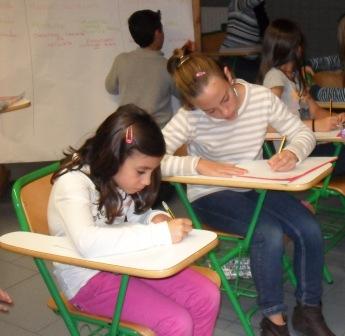 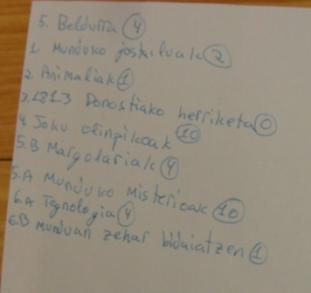 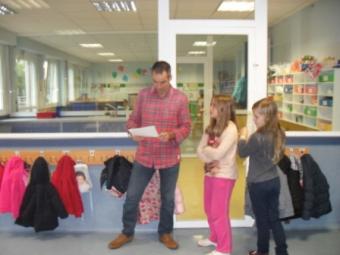 Se recogen los votos
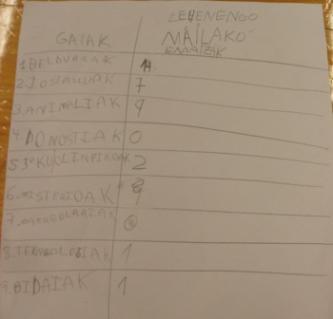 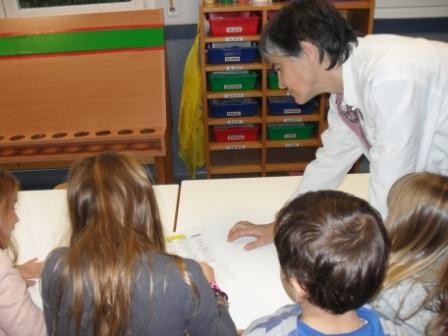 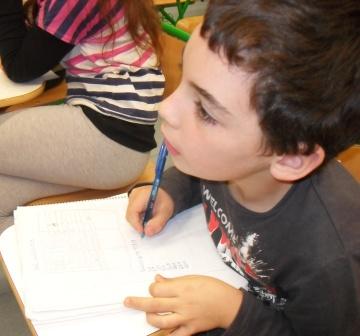 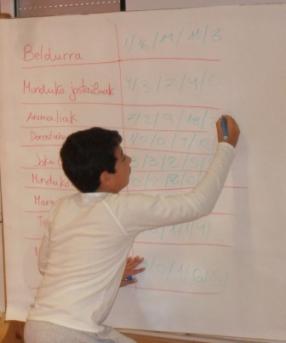 Se hace el recuento
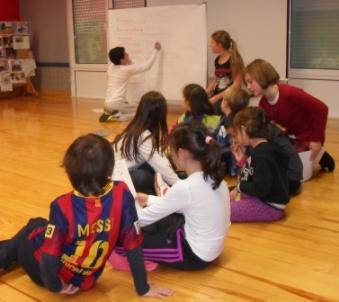 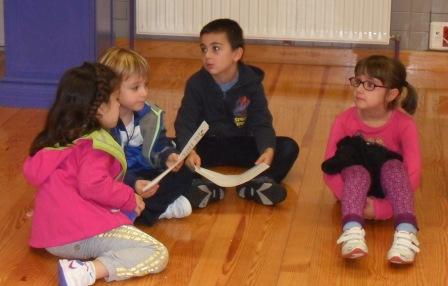 Tema elegido para el curso 2013 – 2014 

“BELDURRA”  (“El miedo”)
GAI KULTURALA 2012 – 2013

“ZINEMA”
Azken xedea:
               Intxaurrondo Hegoako ZINEMALDIA
..\..\..\Movie Maker\ZINEMA.wmv
Elegimos el tipo de salas de cine que organizaremos y dónde montaremos cada una de ellas:
 Cine de “plaza de pueblo”
 Cine de playa
 Cine de carretera
 Cine de terror: Akelarre
 Cine “en la selva”
 Maxi-cine
 Mini-cine
Decidimos en cada sala qué película se va a proyectar y en qué idioma
Diseñamos el “LOGO” del nuestro festival de cine
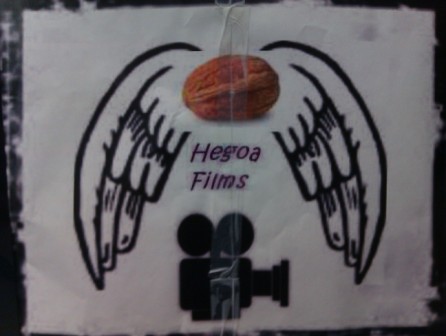 Y el nombre de “la productora”
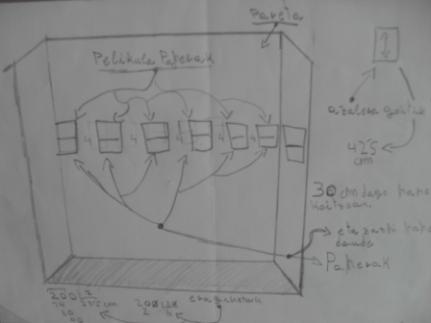 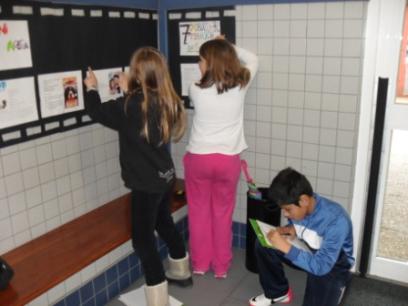 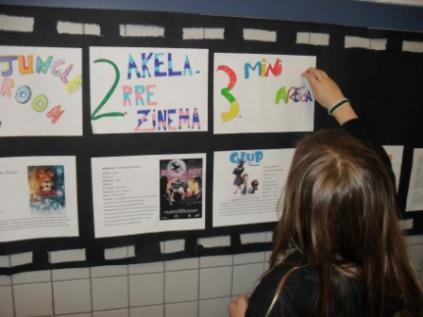 Preparamos la cartelera
Búsqueda de información, ficha técnica, sinopsis…
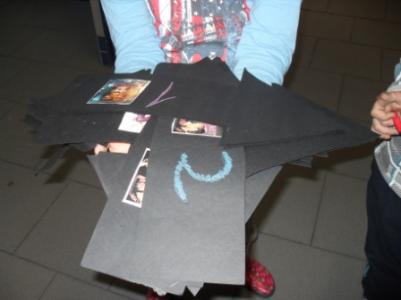 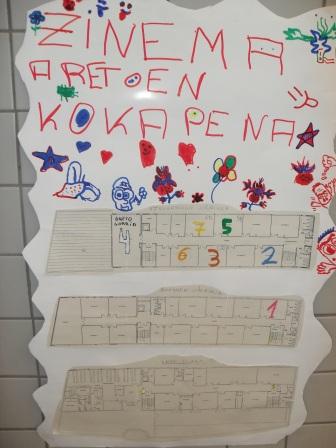 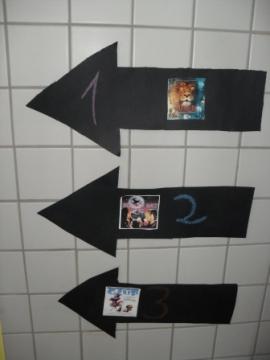 Ponemos las indicaciones
Analizamos cómo está organizado un MULTI-CINE, qué es necesario…
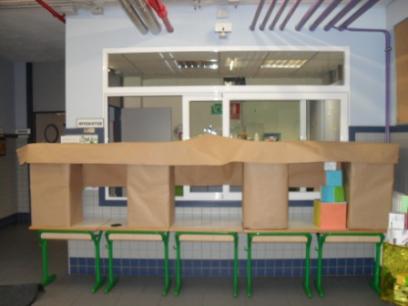 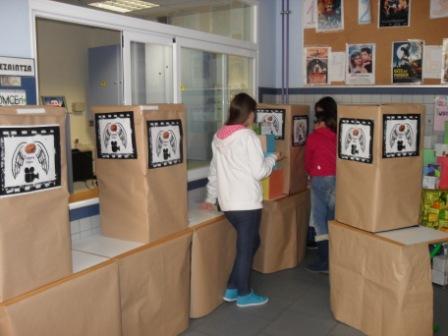 Diseñamos y organizamos las taquillas
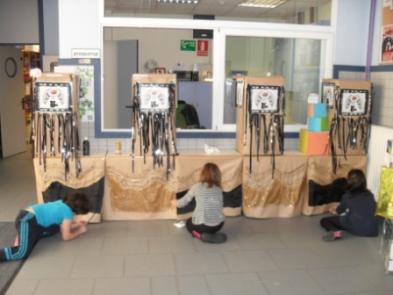 Planos, medidas, material necesario…
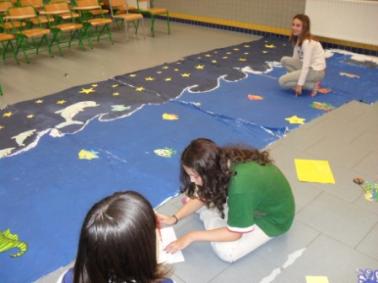 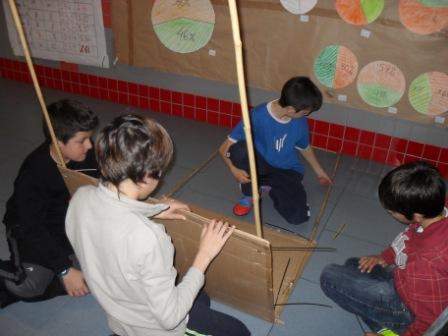 Diseñamos, preparamos, decoramos, organizamos las diferentes salas de cine
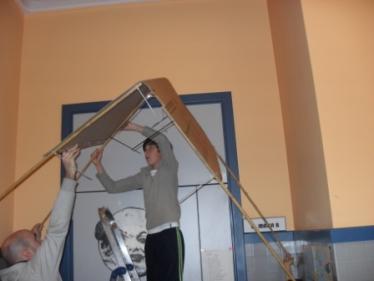 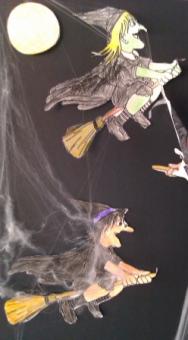 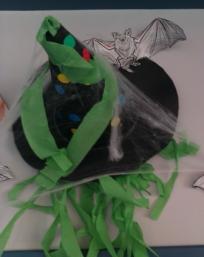 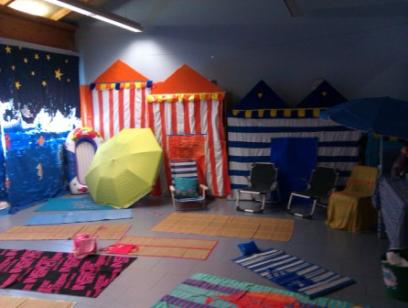 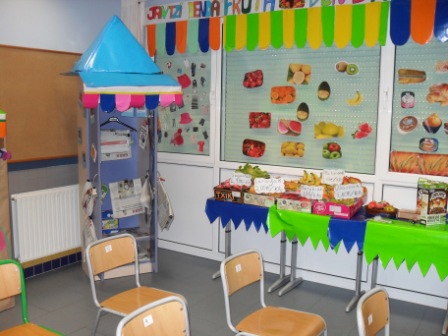 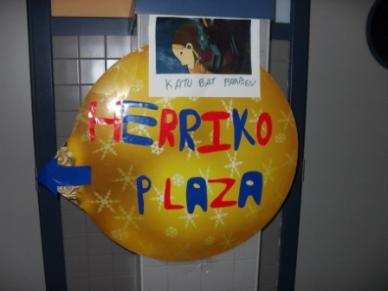 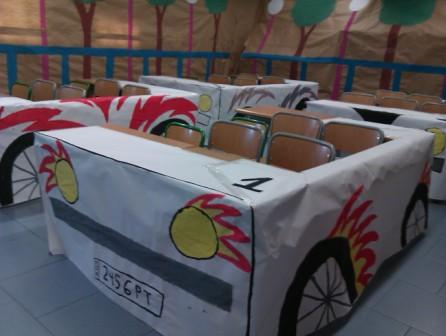 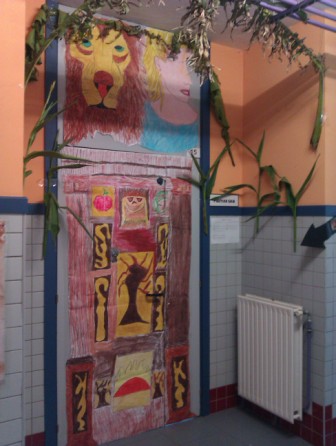 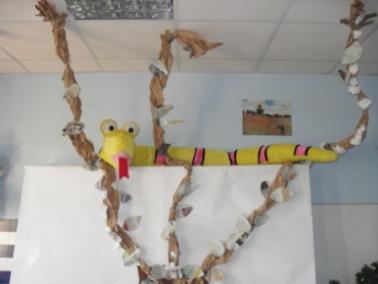 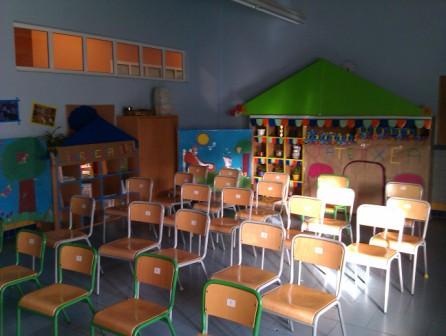 Calculamos el número de espectadores por sala.
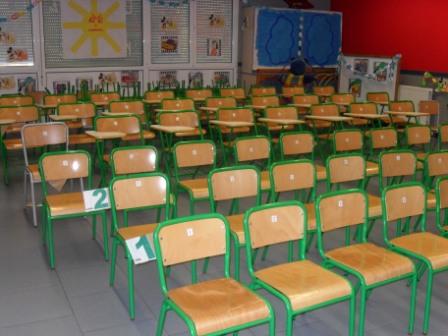 Numeramos filas y “butacas”.
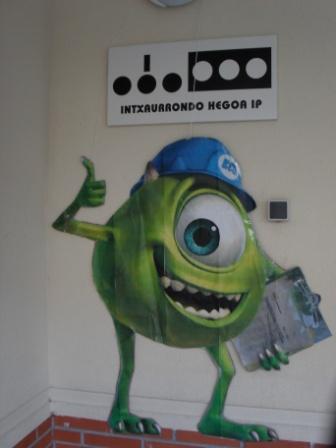 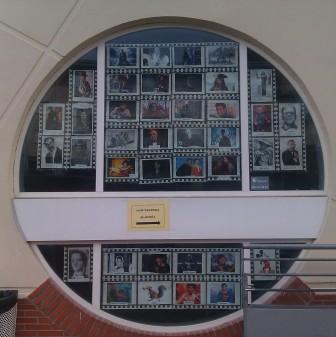 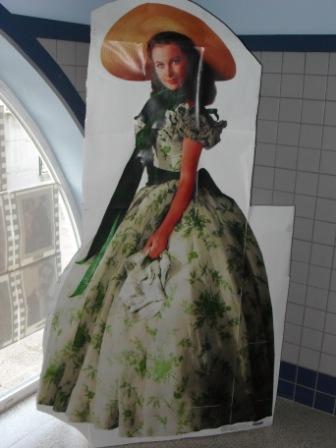 Ambientamos toda la escuela
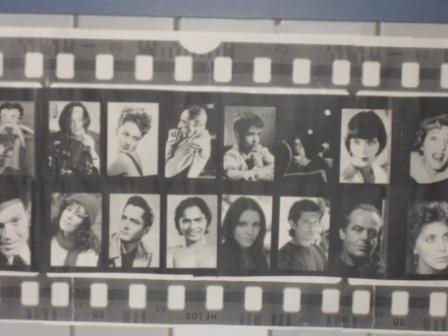 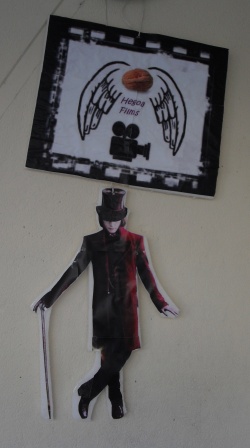 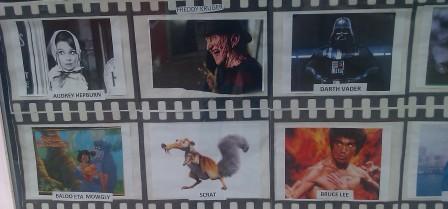 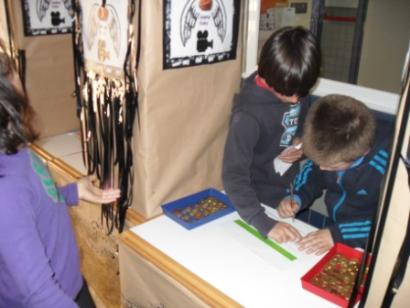 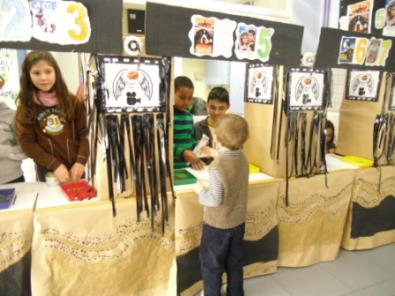 Preparamos las entradas y las vendemos-
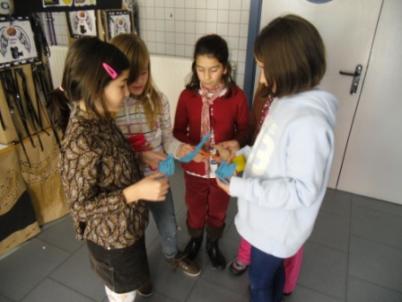 Intentamos “trapichear”
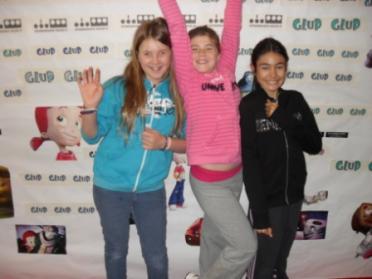 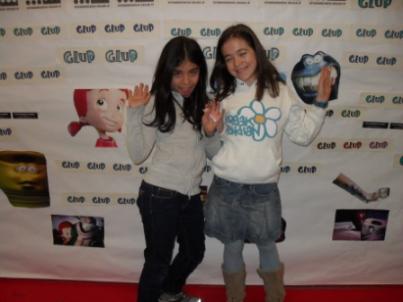 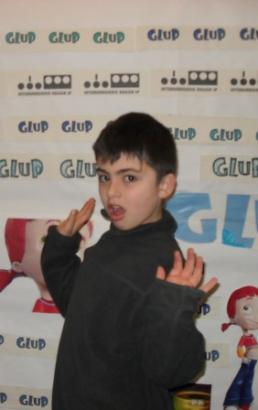 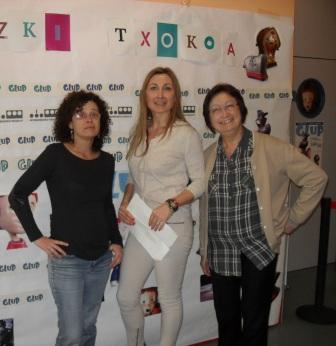 Fotografiamos a nuestras actrices y actores
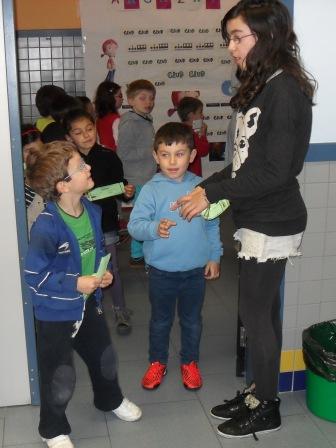 Por fin…
llegaron los estrenos…
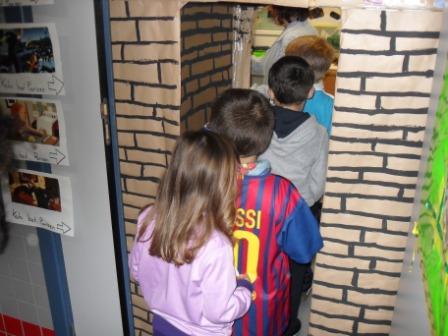 Los acomodadores/as
realizan su trabajo
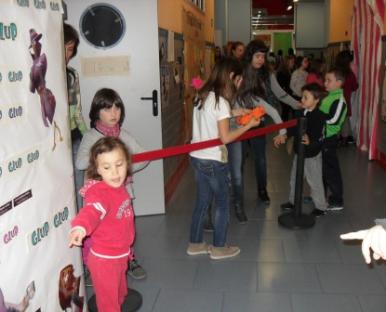 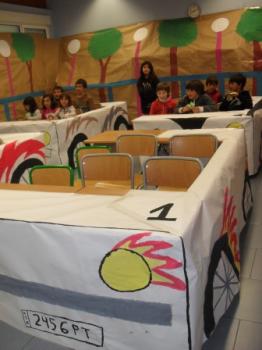 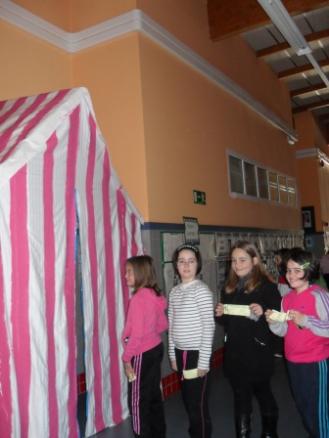 Los pasillos y las salas se llenan de público
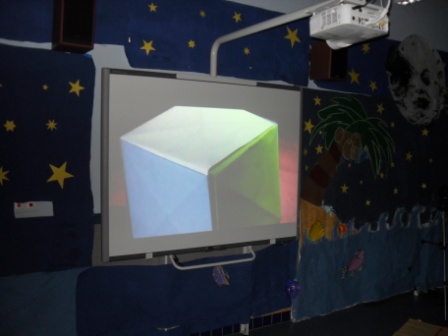 Y comienzan las proyecciones
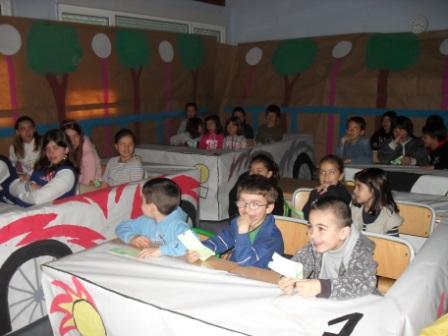 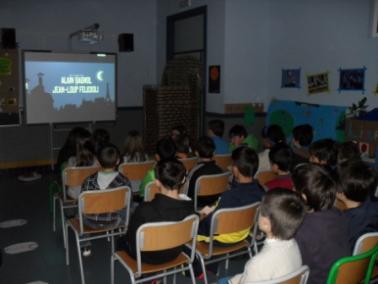 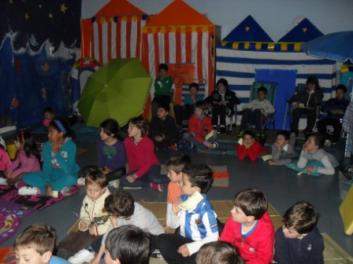 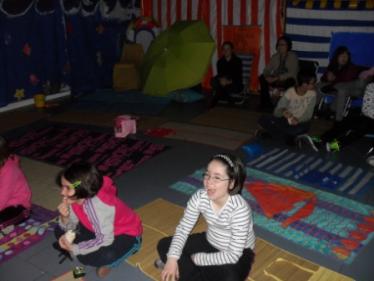 Se prepararon los premios porque mientras tanto los niños y niñas grabaron infinidad de documentales, “dibujos animados” y cortometrajes.
Desde la escritura del guión hasta la última grabación.
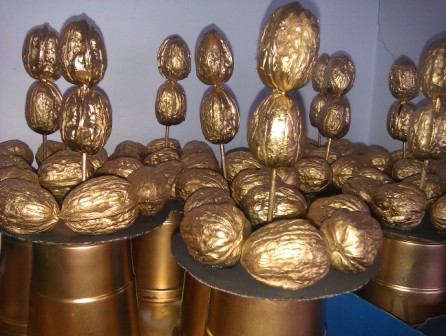 Después de verlos decidimos las categorías para poder repartir los premios
Ikasleen filmak\Stop motion\DORREA STOP MOTION.wmv
Ikasleen filmak\dEFENTSA.wmv
Ikasleen filmak\Stop motion\hiltzaileak.wmv
Ikasleen filmak\At the cinema.mp4
Ikasleen filmak\Stop motion\igeri3.wmv
Ikasleen filmak\At the Burger Bar.mp4
Ikasleen filmak\3.Gaizka filma.wmv
Ikasleen filmak\7.Aroa filma.wmv
Durante todo este proceso…
…también trabajamos otros muchos aspectos
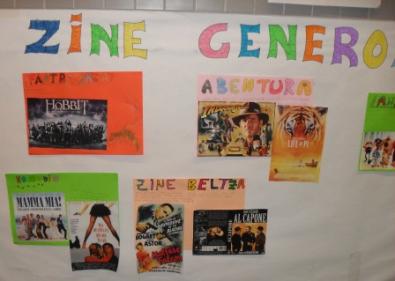 Géneros diferentes
Frases famosas del cine (en tres idiomas)
Festival de cine
Premios Oscar y Goya
Evolución de las salas de cine de Donostia
Análisis y comparación de carteleras
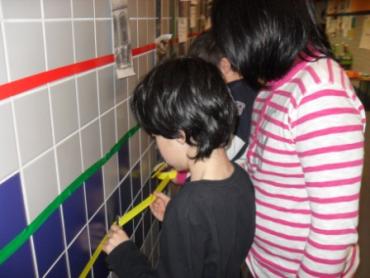 El movimiento y la evolución de la imagen: Taumatropo
El cine mudo
El cine en blanco y negro
Los efectos especiales
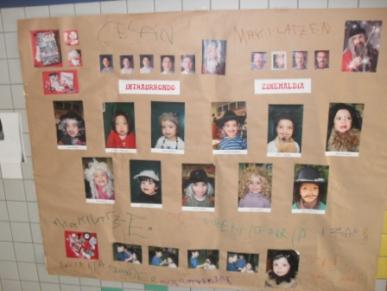 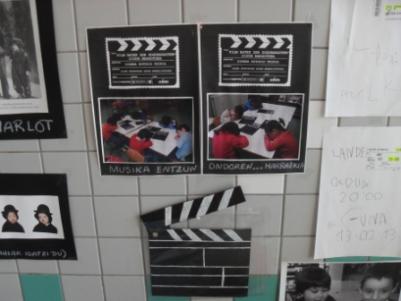 El proceso necesario para grabar una película
Biografías de actrices/actores, guionistas, directores…
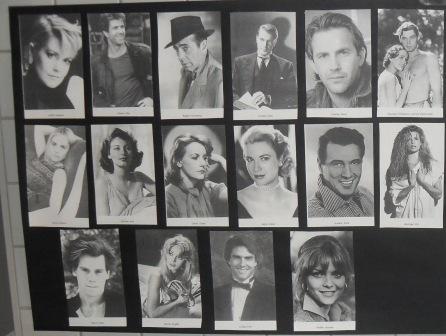 Power Point, Movie Maker
Exposiciones orales
Ikasleen filmak\Victoria Justice - Miren.mp4
Técnicas de animación
Personajes de dibujos animados
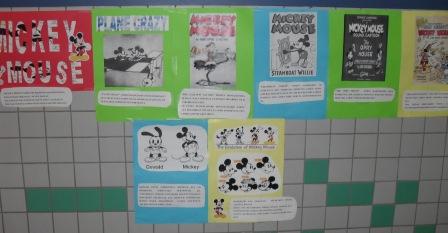 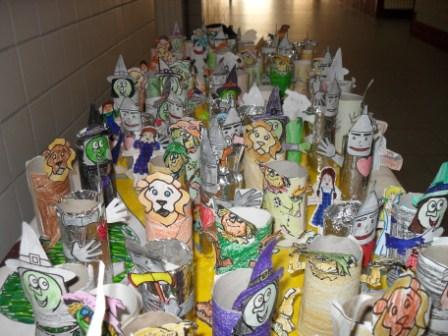 Visionado y análisis de películas: “El mago de Oz”, “La lengua de las mariposas”...
Los delegados/as de curso prepararon la exposición a las “visitas”:
 Profesores/as de otros centros
 Asesores del Berritzegune
 Personal de Delegación
 Familias
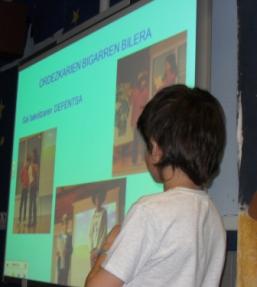 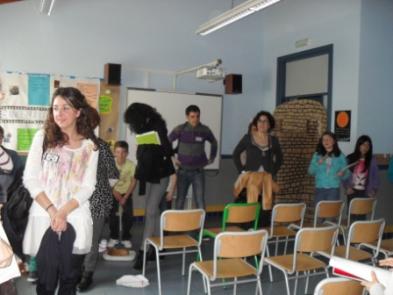 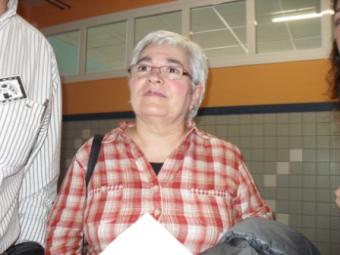 El festival de cine de Intxaurrondo Hegoa se clausuró con el reparto de premios: URREZKO INTXAURRAK
Bandas sonoras:
“Titanic”
“Piratas del Caribe”
“Los chicos del coro”
“Sonrisas y lágrimas”
“El mago de Oz”
“SHREK”
“FLASH DANCE ”
Flauta
Instrumentos de percusión
Canto
Baile
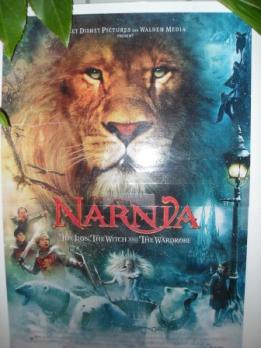 Quedamos SATISFECHOS Y ENCANTADOS
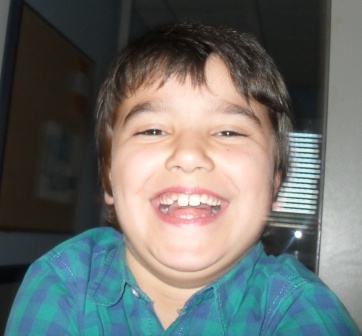 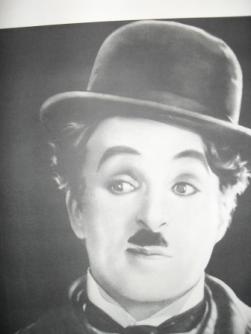 EDUCACIÓN INFANTIL
4 y 5 años

LOS DINOSAURIOS


LAS PRINCESAS DE LOS CUENTOS
Elección del tema: A comienzo de curso surgen varios temas. Entre ellos BELDURRA, DINOSAURIOAK eta IPUINETAKO PRINTZESAK.
Ya que como GAI KULTURALA se trabajará “El miedo”, decidimos tratar los otros dos durante el primer trimestre
Inicio: 
Qué sabemos y qué queremos saber sobre los dinosaurios
Había grandes y pequeños
Comían carne, otros hierba
Unos eran malos y otros buenos
Ponían huevos
En los museos hay huesos de dinosaurios
¿Por qué no hay ahora dinosaurios?
¿Cómo sabemos como eran?
¿Por qué tenían nombres tan raros?
Traen / traemos mucha información sobre el tema:
Libros monográficos, artículos, libros sobre dinosaurios…
Cuentos
Vídeos y documentales
Trabajos manuales
Peluches, muñecos de plástico…
De aquí van surgiendo las distintas actividades
Organizamos todo el material en un rincón del aula
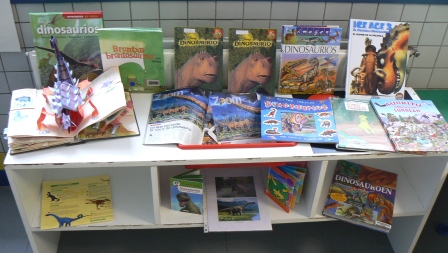 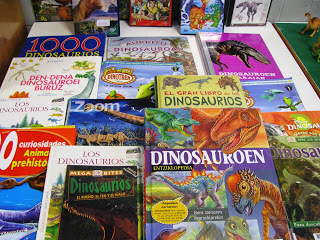 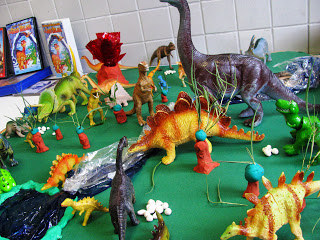 Leemos, buscamos información…
Vamos ampliando el tema…
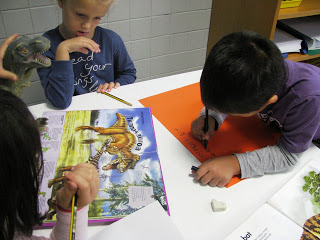 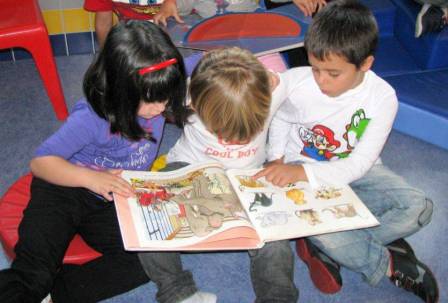 Vamos identificando qué dinosaurios tenemos en clase, escribimos las etiquetas, montamos la exposición
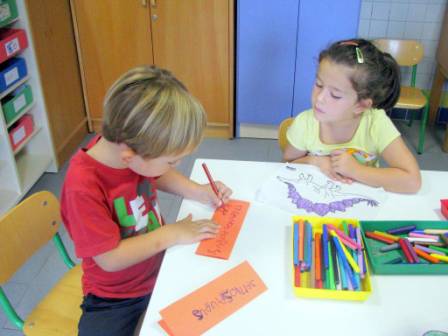 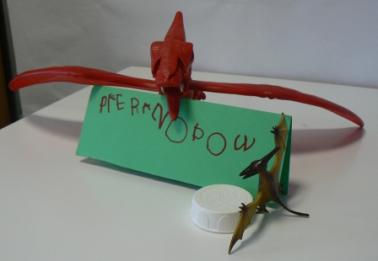 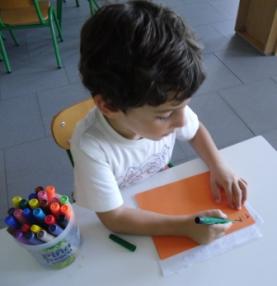 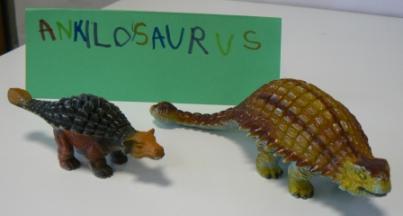 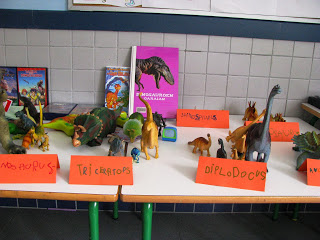 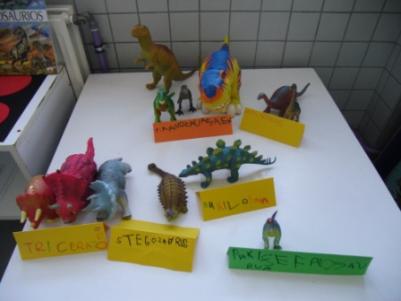 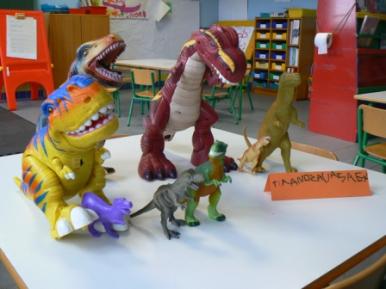 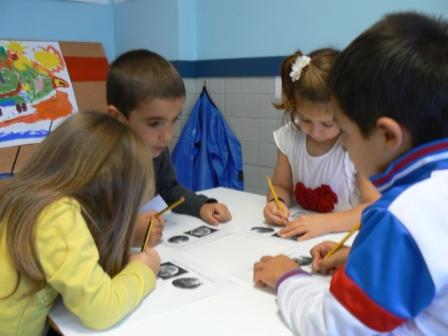 Completamos información sobre los distintos aspectos investigados
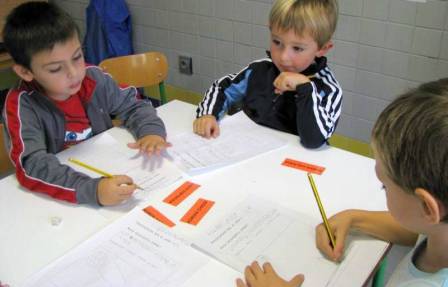 Elaboramos fichas con las características de cada tipo de dinosaurio
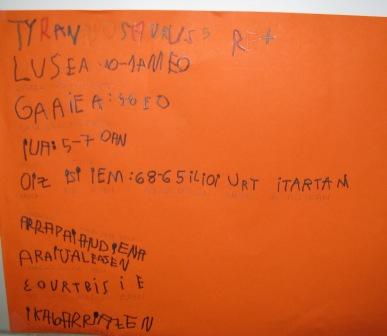 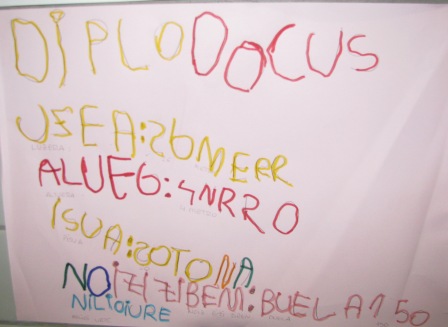 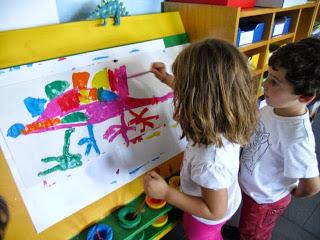 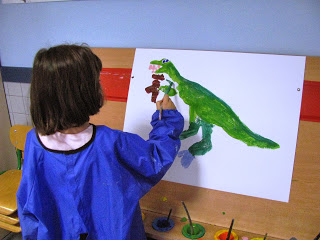 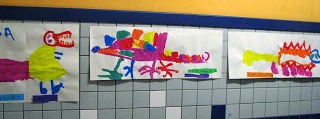 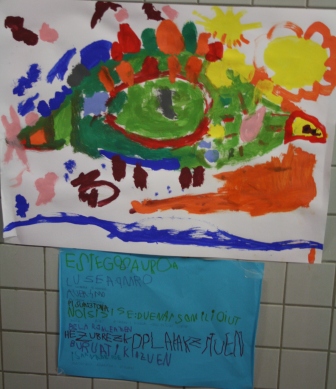 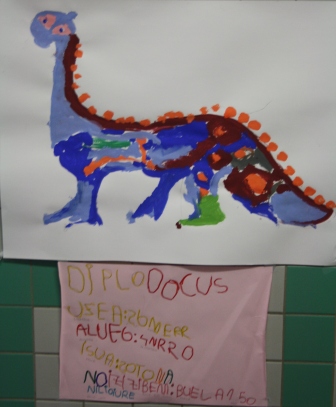 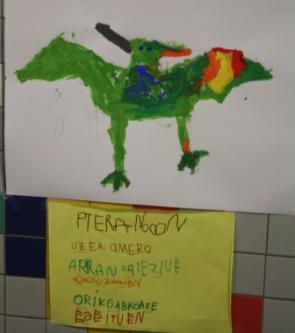 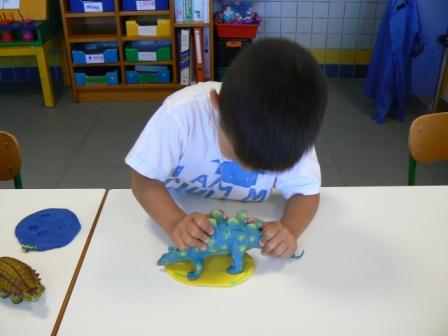 Plasmamos las huellas de los dinosaurios
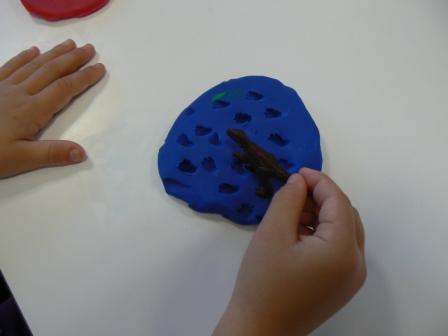 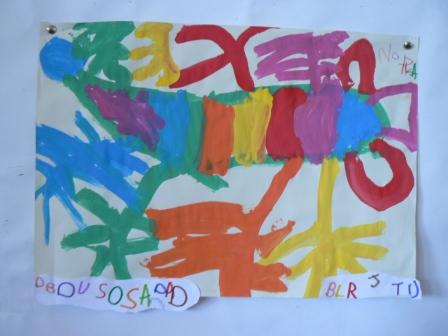 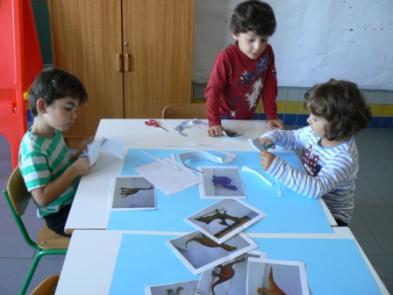 Con toda la información “escribimos” un libro sobre los dinosaurios.
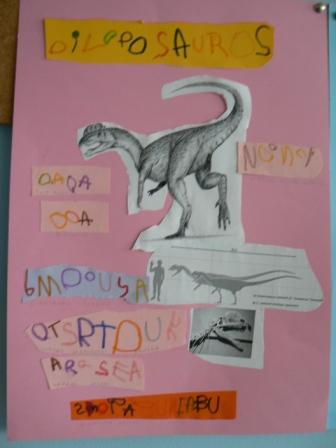 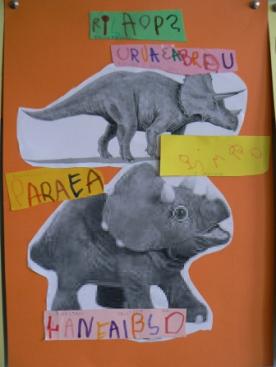 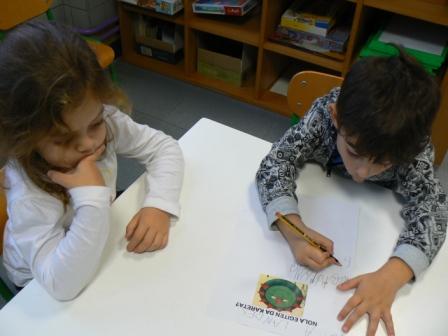 ¿Cómo se hace una careta de dinosaurio?
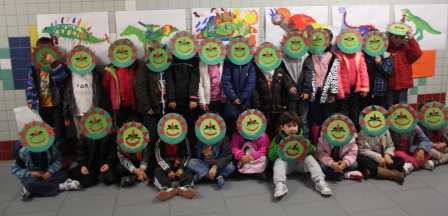 LAS PRINCESAS DE LOS CUENTOS
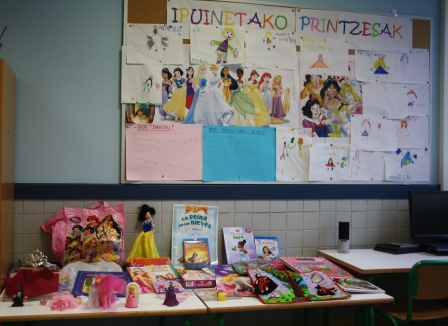 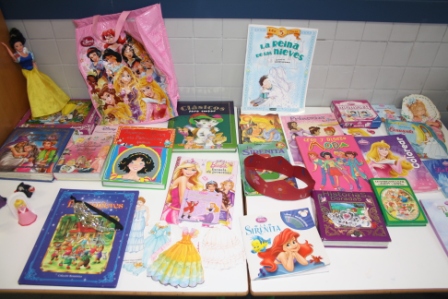 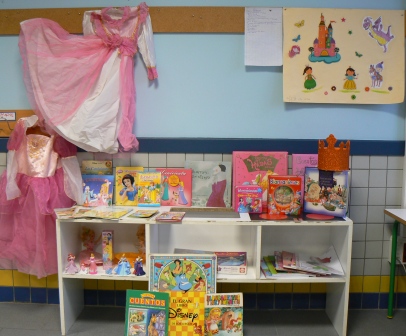 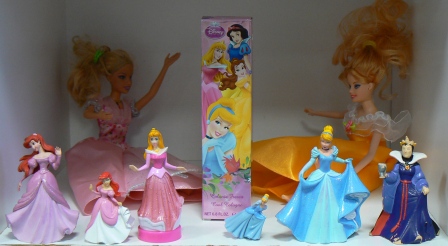 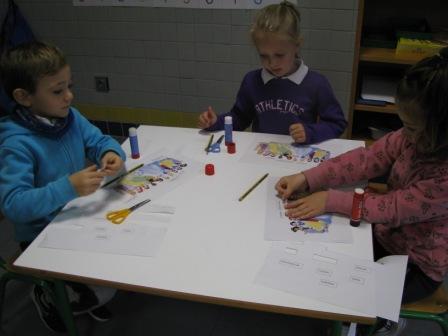 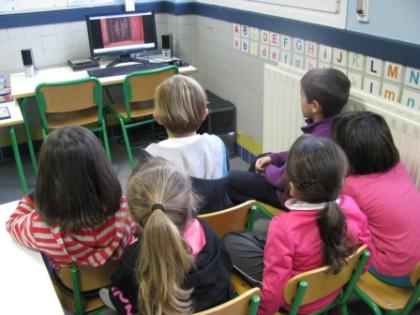 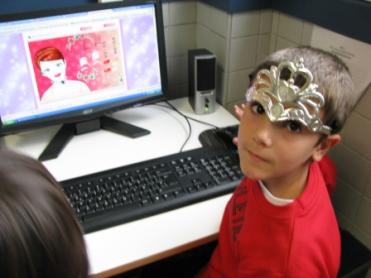 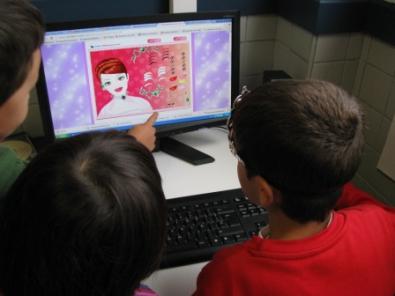 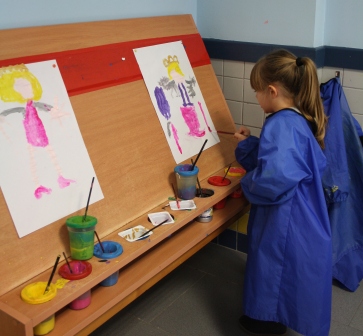 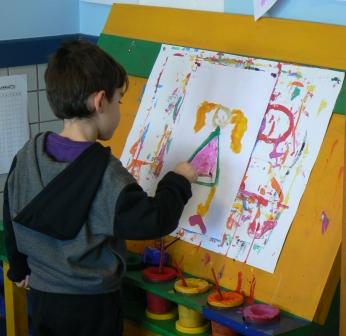 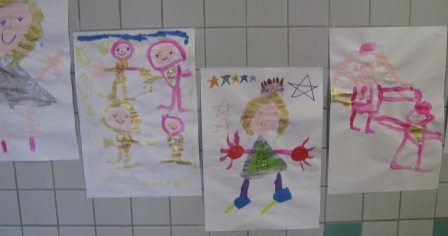 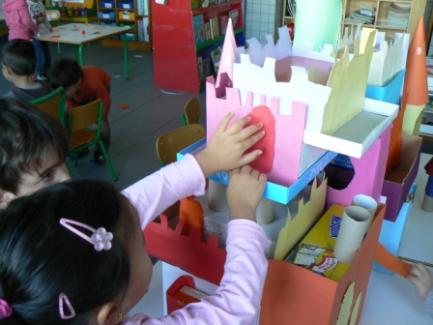 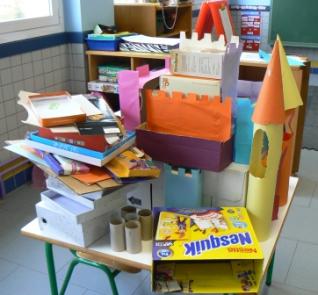 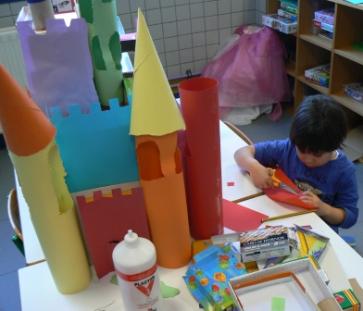 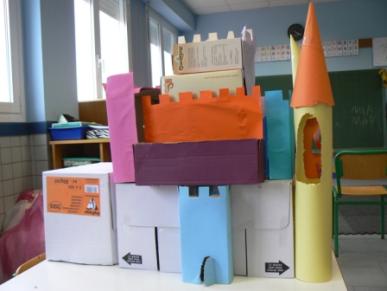 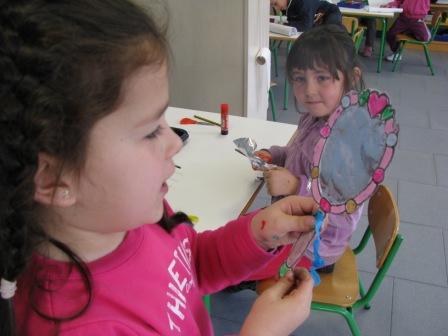 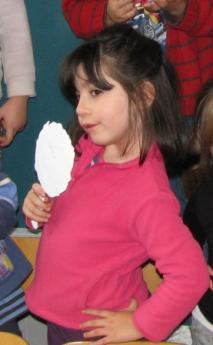 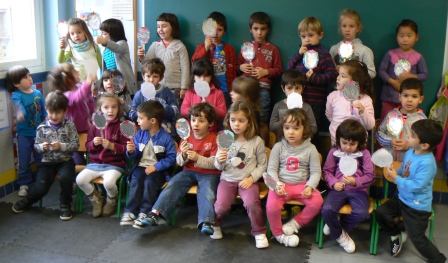 MEMORIA DE UN CURSO
4º DE PRIMARIA
Juegos cooperativos
Teatro: “Animalien inauteria”
Zerain barnetegia
AGENDA: Refranes, comienzos de cuento, noticias, duración del día y la noche, mareas.
BIOGRAFÍAS: Escritores, músicos, pintores.
ERDI AROA
MIDDLE AGE
EDAD MEDIA
..\2.zikloa-Erdi Aroa.doc
Elección del tema: Los alumnos/as
Condición: Tema histórico
Inicio: Qué sabemos y qué queremos saber
 Los reyes y las damas vivían en castillos y tenían murallas.
 Había caballeros que llevaban armaduras.
 Había muchas guerras y usaban armas como espadas, escudos, catapultas
 ---
 ¿Qué pasaba en Euskadi en la Edad Media?
 ¿Existía San Sebastián?
 ¿Cómo se construía un castillo? ¿Qué herramientas se usaban?
 ---
ÚLTIMA ACCIÓN: 
 Inventar y representar una historia de la Edad Media.
 Visita al Palacio de Olite.
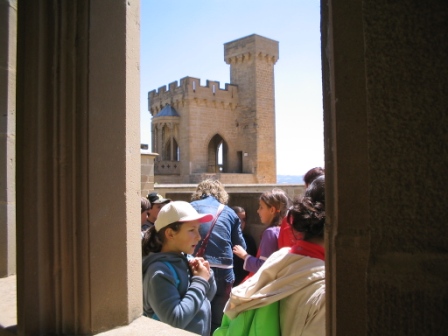 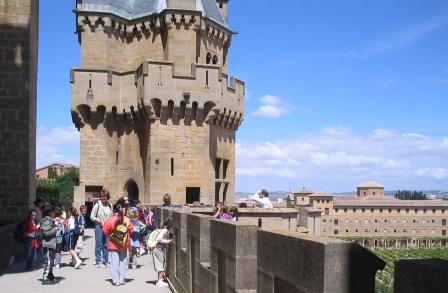 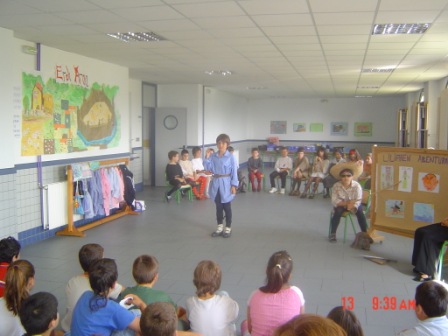 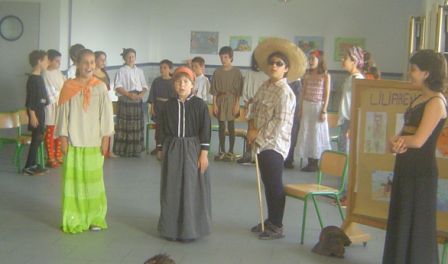 EUSKARA:
 Friso histórico para colocar diversos acontecimientos.
 Grandes invasiones: hunos, francos, godos, árabes.
 Primeros reyes euskaldunes.
 Economía de la Edad Media: gremios.
 Pirámide social: nobleza, clero, tercer estamento.
 Torneos
 Arquitectura medieval: castillo y casa-torre.
 La vida en los monasterios medievales
Vidrieras y mosaicos
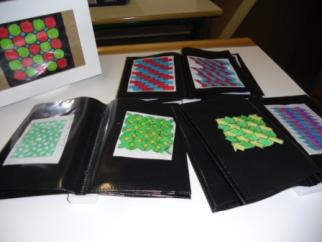 Catálogo de espadas medievales
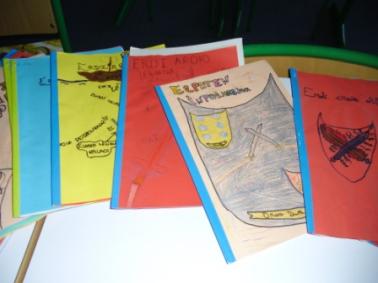 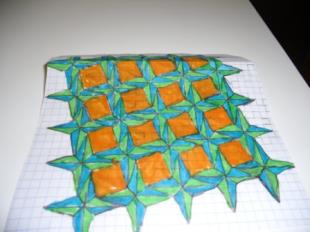 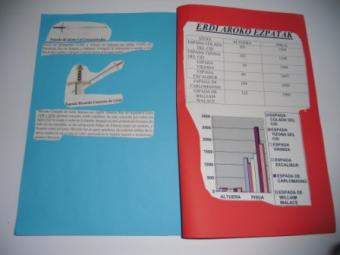 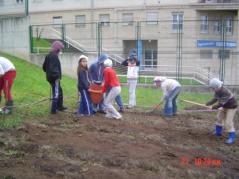 TALLERES:
Escudos a punto de cruz: HERÁLDICA
 Copistas
 Huerta
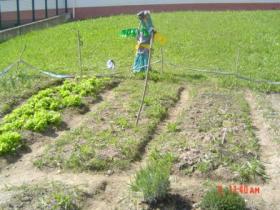 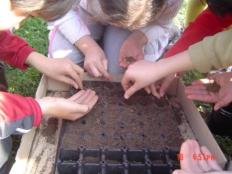 Noticia leída en el periódico: “Las palabras más antiguas en lengua vasca encontradas en Iruña-Veleia”
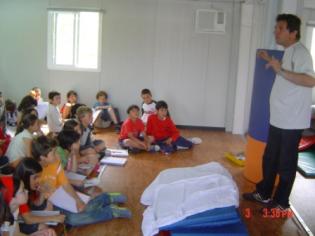 ARQUEOLOGÍA: Álex Ibáñez
INGLÉS:
“A city through time” . Elementos de una ciudad medieval.
Fundación de San Sebastián. Nuestra ciudad en la Edad Media.
Los viajes de Marco Polo: La ruta de la seda.
LENGUA CASTELLANA:
Cronología de los reyes y reinas de Castilla y Aragón.
Castillo de Loarre y Castillo de Olite.
Arte Románico y Gótico: características y edificios.
Literatura medieval: “El Mío Cid” y romances.
“La historia del rey transparente”
Leonardo da Vinci: 
Phi zenbakia, las recetas de Leonardo, los conejos de Fibonacci.
PROYECTO INDIVIDUAL
Importancia de la reflexión, trabajo y producción personal
PROYECTO COLECTIVO
PUNTO FUNDAMENTAL:
Tratamiento de la información (texto expositivo)
ORGANIZACIÓN
Alumnos/as en grupos de 3/4 personas.
 Tantos sub-temas como número de grupos.
 Cada miembro de cada grupo se especializa en un sub-tema.
 Se juntan todos los que trabajan lo mismo.
 Después en el grupo cada miembro expone lo aprendido.
Una vez por semana se revisa lo realizado, se recapitula, se replanifica...
Curso 2011 - 2012
Educación Infantil:
3 años: Mariquitas y escarabajos
4 años: Antártida
5 años: Coches
Educación Primaria:
1º curso:  Los lácteos
2º curso: Alimentación
3º y 4º cursos: Donostia
5º curso: Maqueta del colegio y del polideportivo
6º curso: Monumentos de Europa
Proceso de elección del tema cultural.
Ciencia y experimentos
..\Movie Maker\GAI KULTURALA Munduko kirolak Aukeraketa.wmv